«Новороссийский колледж строительства и экономики»  (ГАПОУ КК «НКСЭ»)
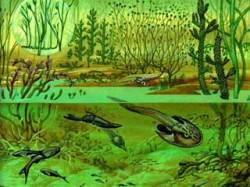 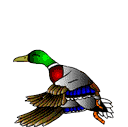 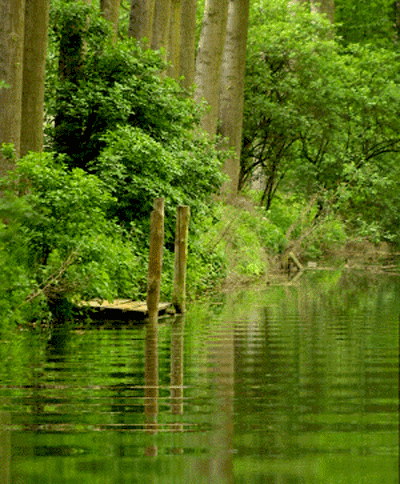 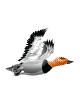 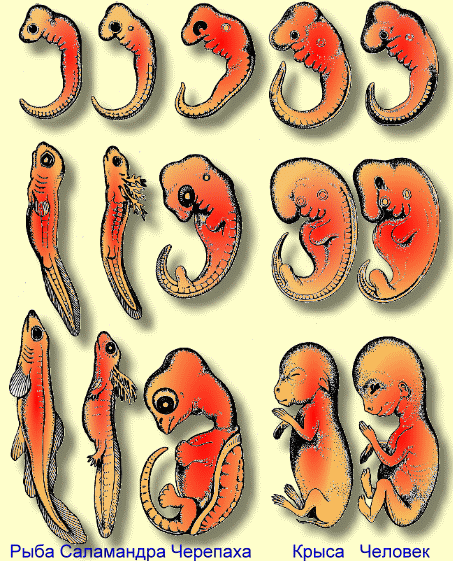 Дисциплина «Биология»
Тема «Индивидуальное развитие организма»
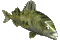 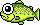 2021 г.
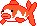 Материал подготовлен кандидатом технических наук Кузьминой Ириной Викторовной
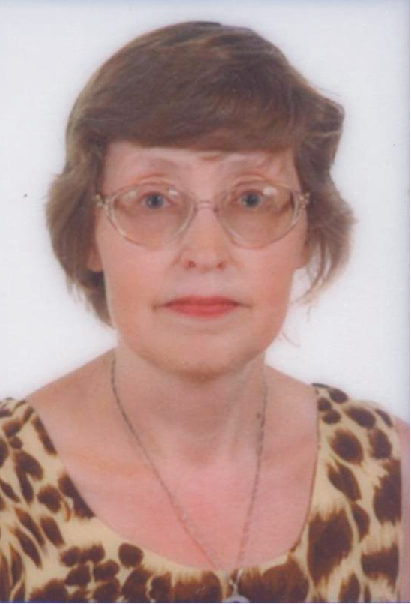 Я, Кузьмина Ирина Викторовна, кандидат технических наук с большим опытом преподавания в высшей школе и НКСЭ, обобщила полезную для Вас информацию по дисциплине «Биология».
Инструкция по использованию
 интерфейса
Вернуться к содержанию
Переход к тому действию, о котором гласит надпись, выделенная вишневым или желтым цветом
Справочная таблица
Вернемся к …
Esc
Для выхода из программы нажмите «Esc» на клавиатуре
Кнопки для перемещения вперед и назад по материалу занятий
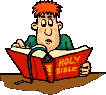 Содержание
Инструкция по использованию интерфейса
Размножение организмов. Индивидуальное развитие человека.  
Лабораторная работа № 2 «Выявление и описание признаков сходства зародышей человека и других позвоночных как доказательство их эволюционного родства». 
Использованные источники
Размножение организмов
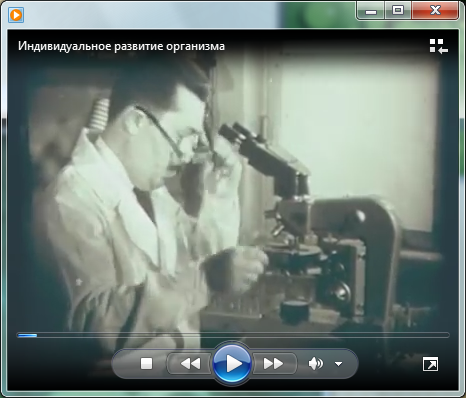 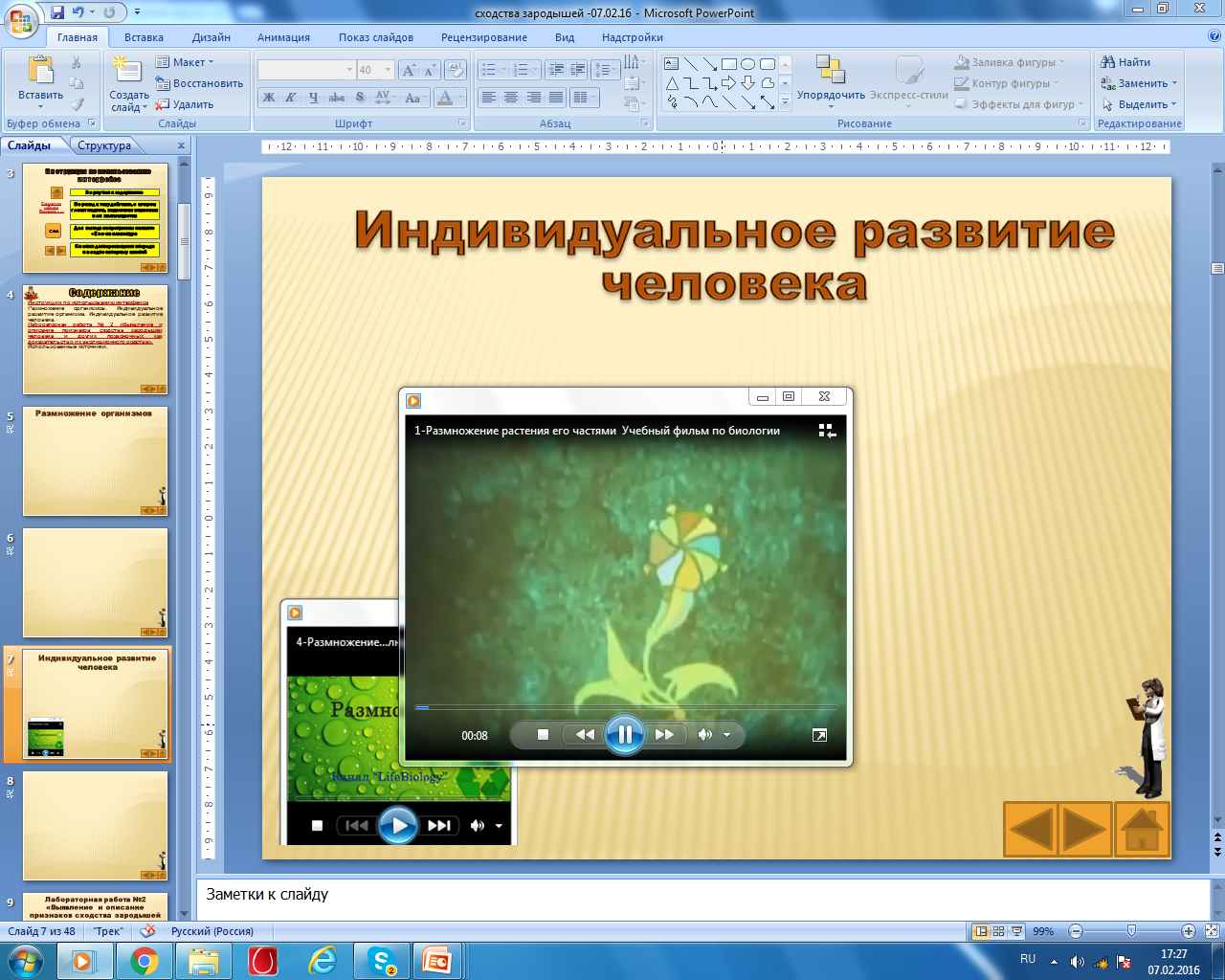 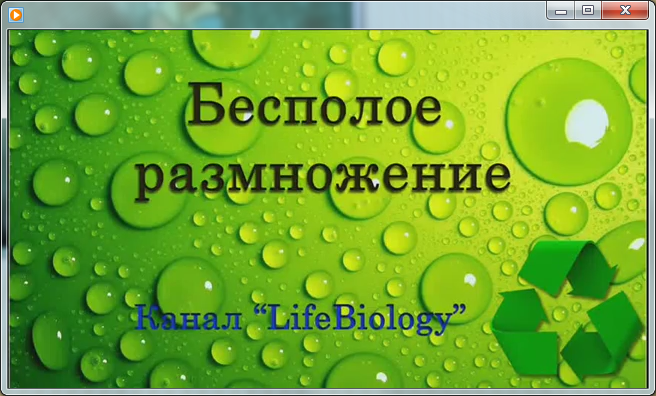 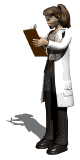 Размножение – присущее всем живым организмам свойство воспроизведения себе подобных, обеспечивающее непрерывность и преемственность жизни. Разные способы размножения подразделяются на два основных типа: бесполое и половое. Для организмов, обладающих клеточным строением, в основе всех форм размножения лежит деление клетки.
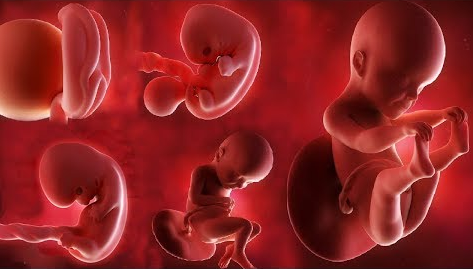 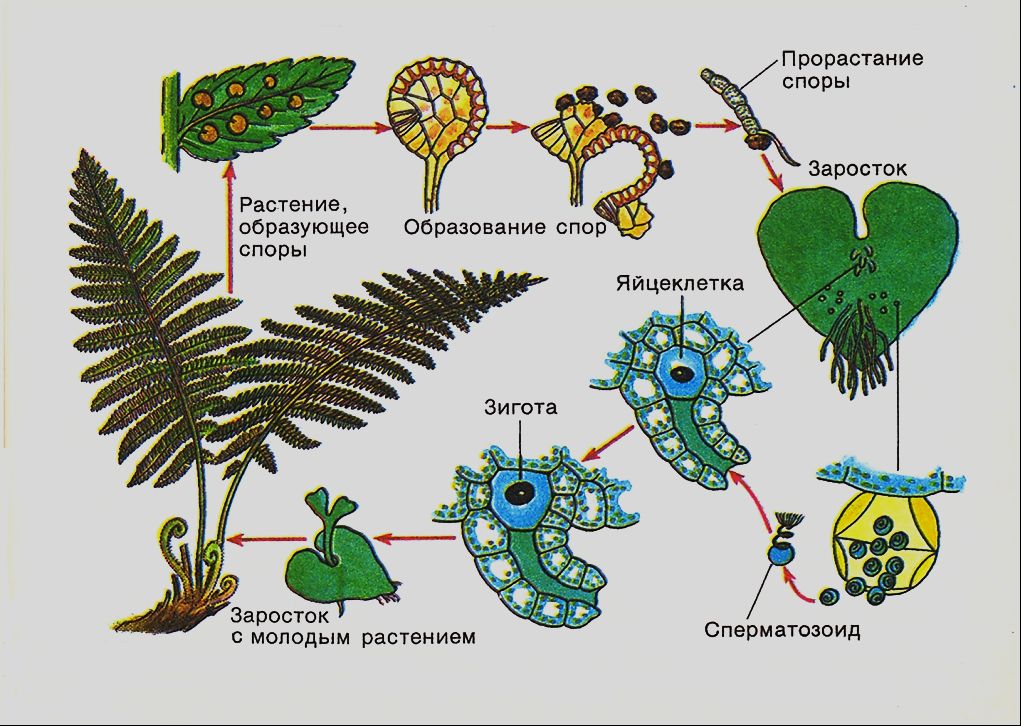 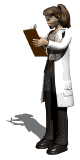 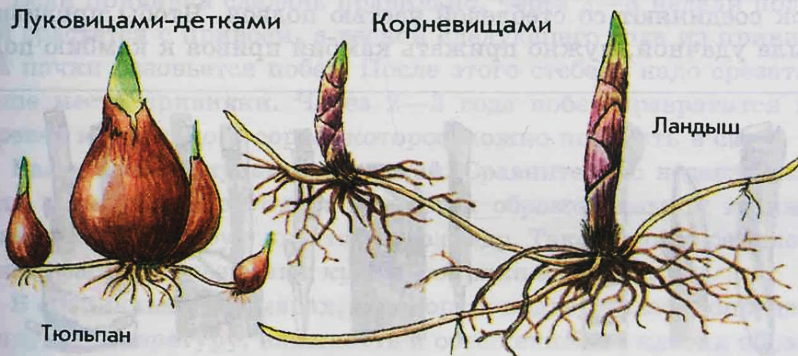 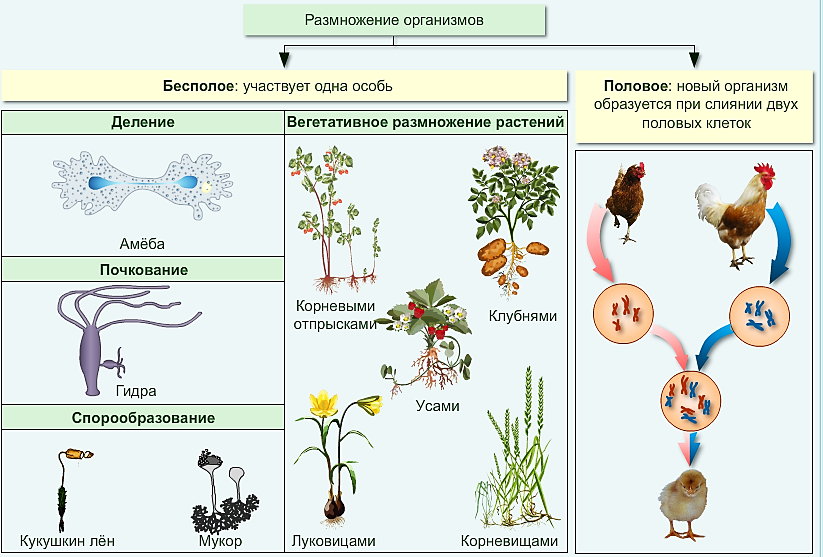 Размножение организмов
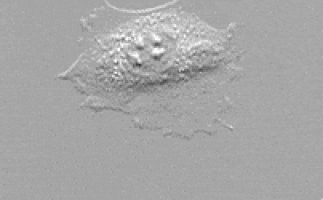 Деление
Амёба
Почкование
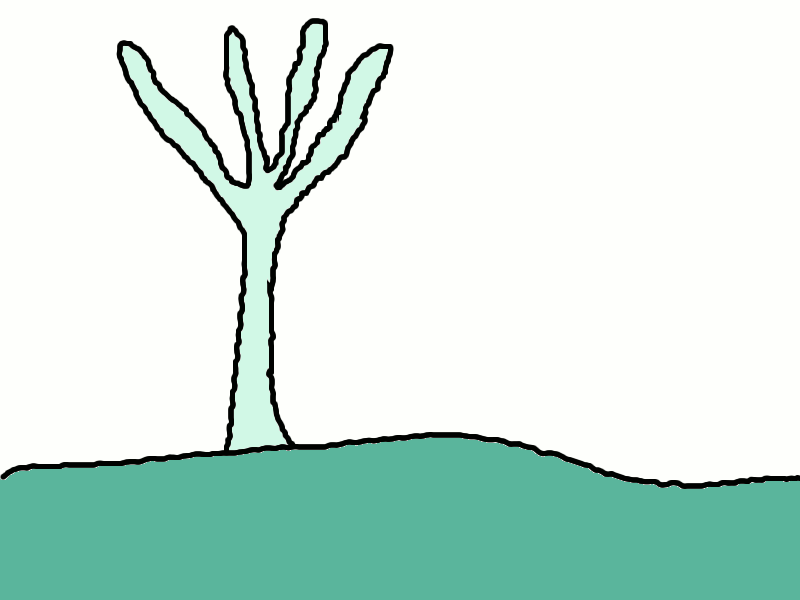 Корневыми отростками
Клубнями
Гидра
Усами
Спорообразование
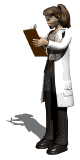 Корневищами
Луковицами
Некоторые организмы размножаются несколькими способами, например:
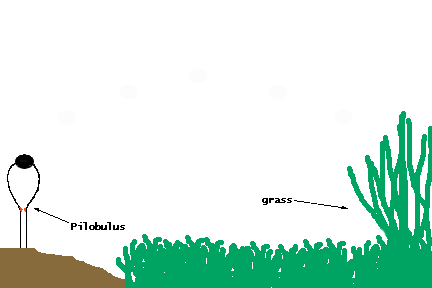 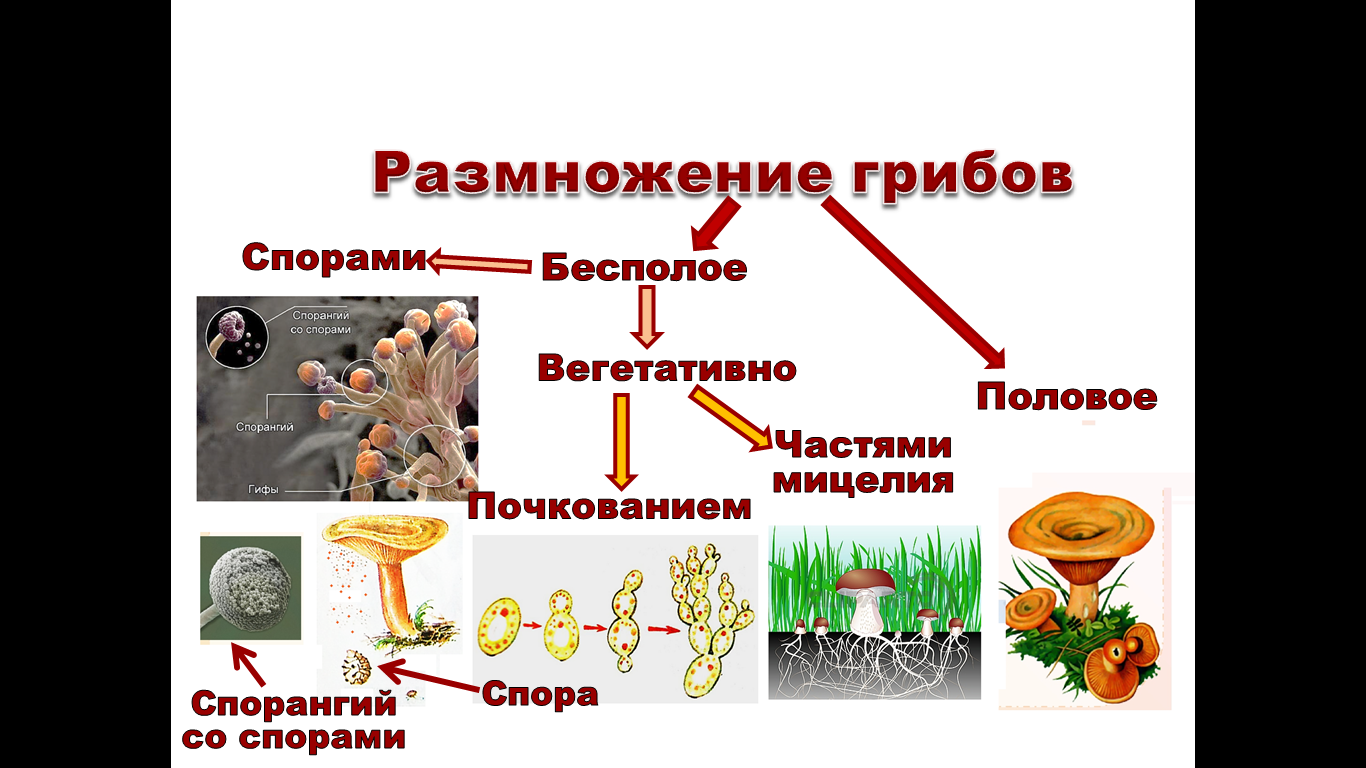 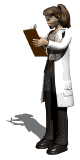 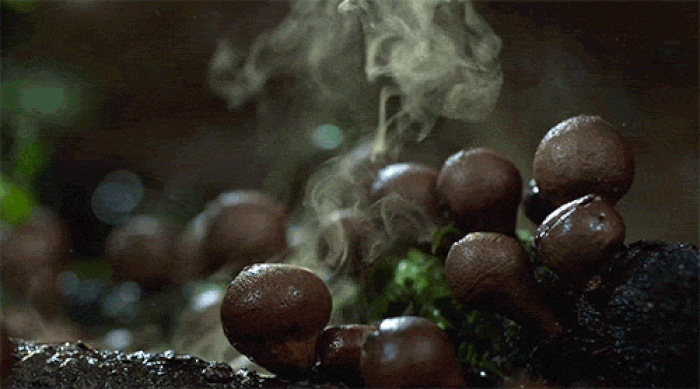 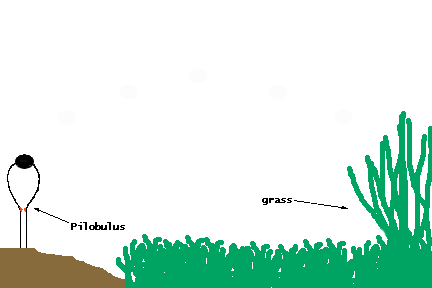 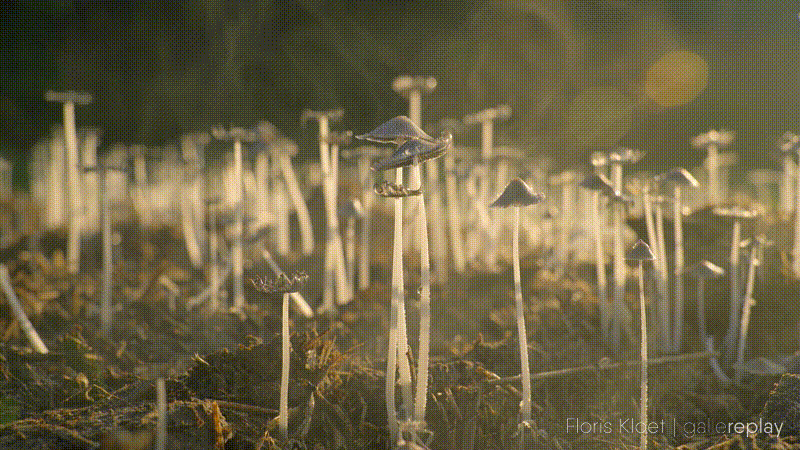 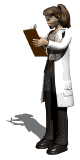 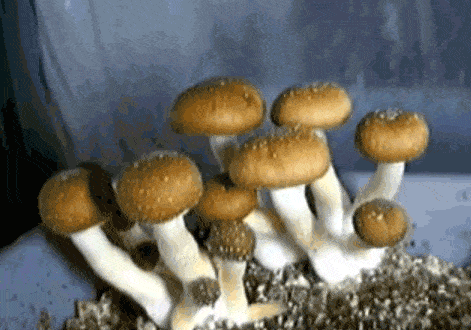 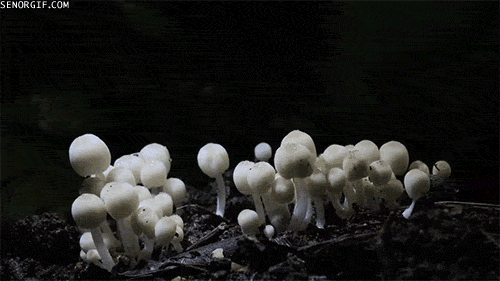 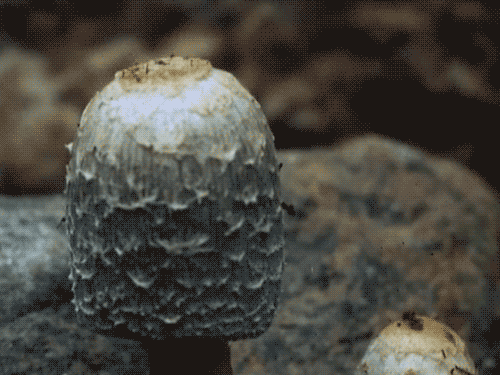 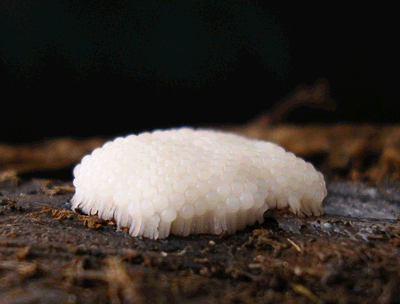 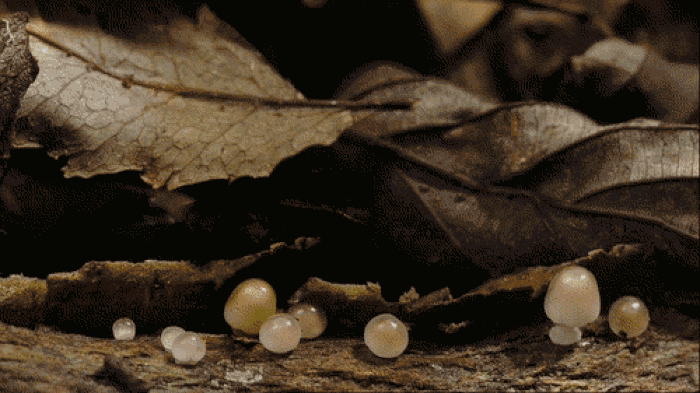 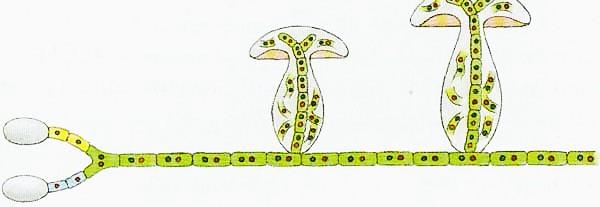 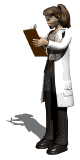 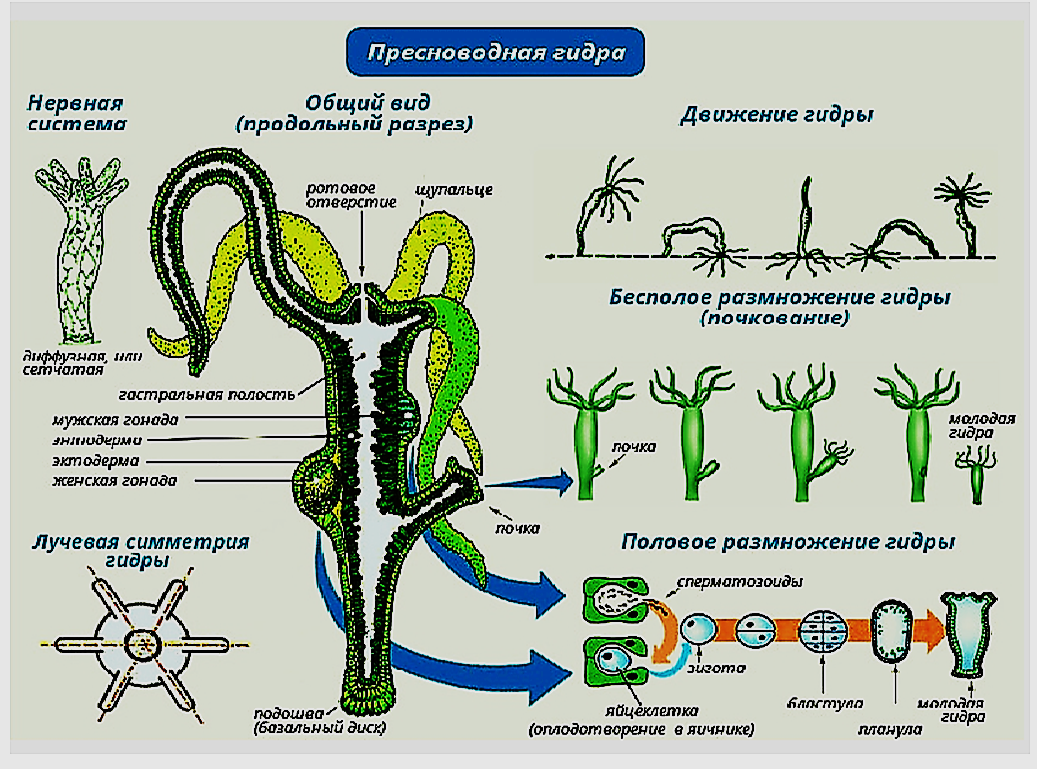 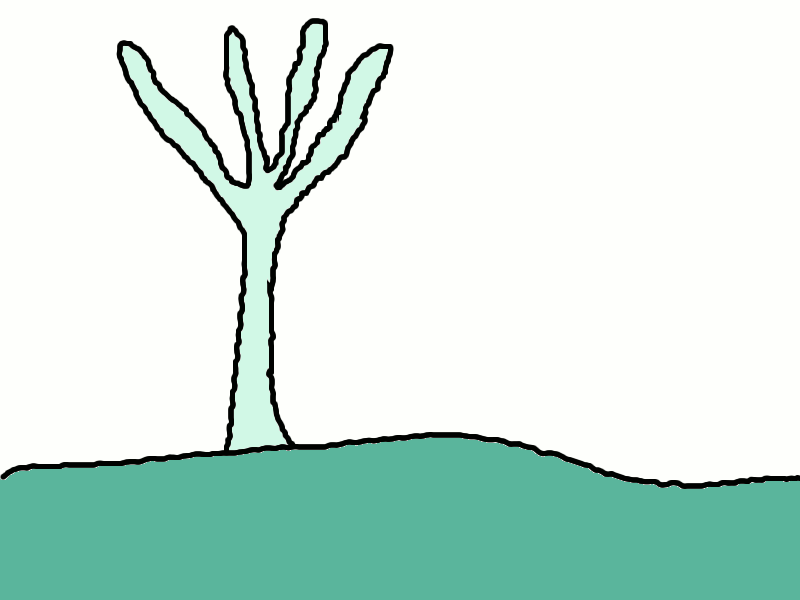 Почкование и движение
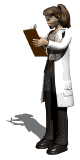 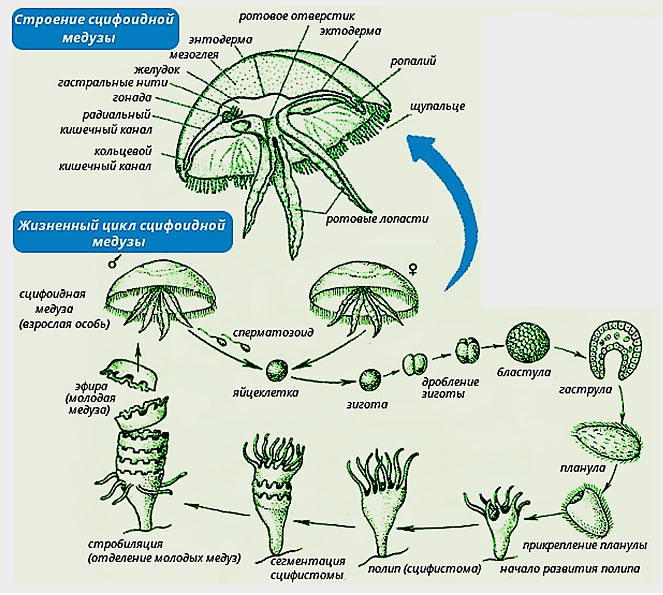 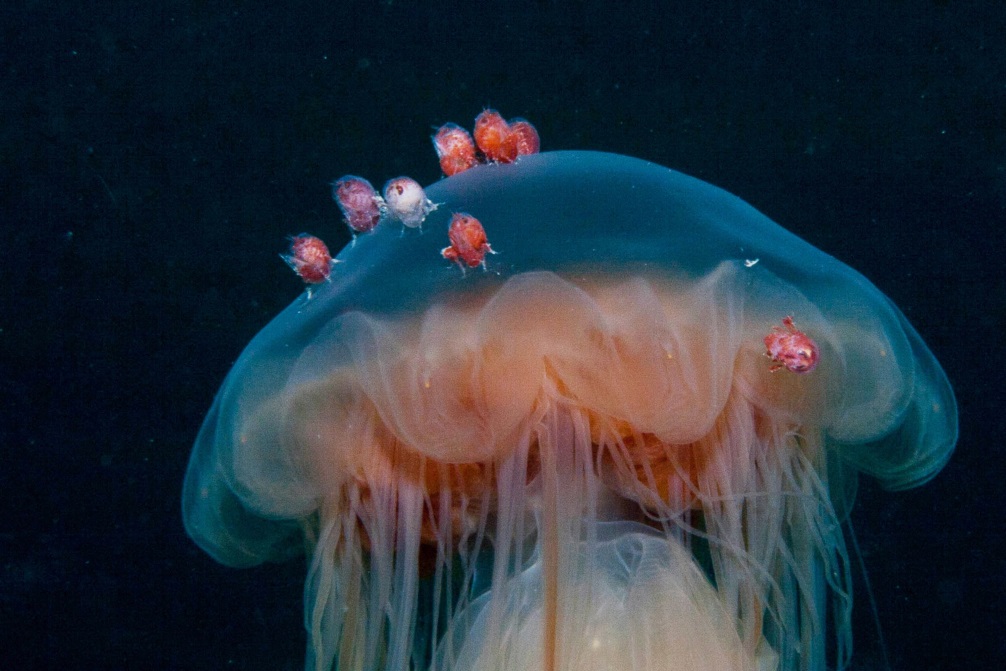 Половой способ
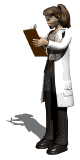 Почкование
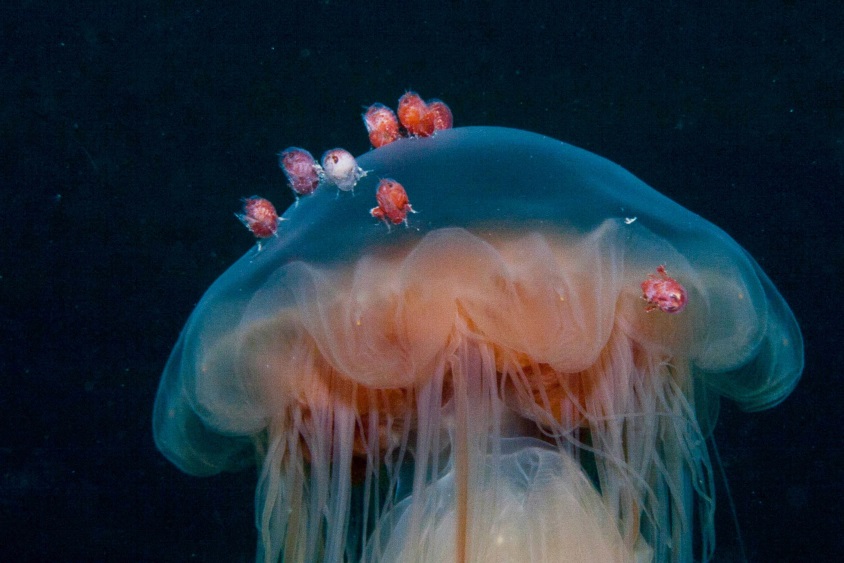 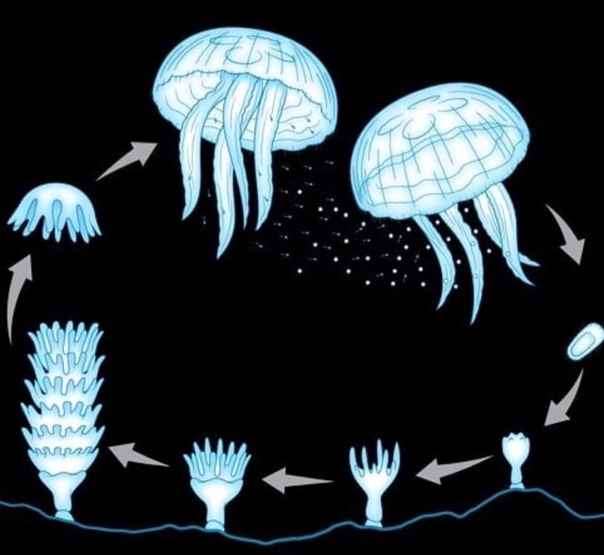 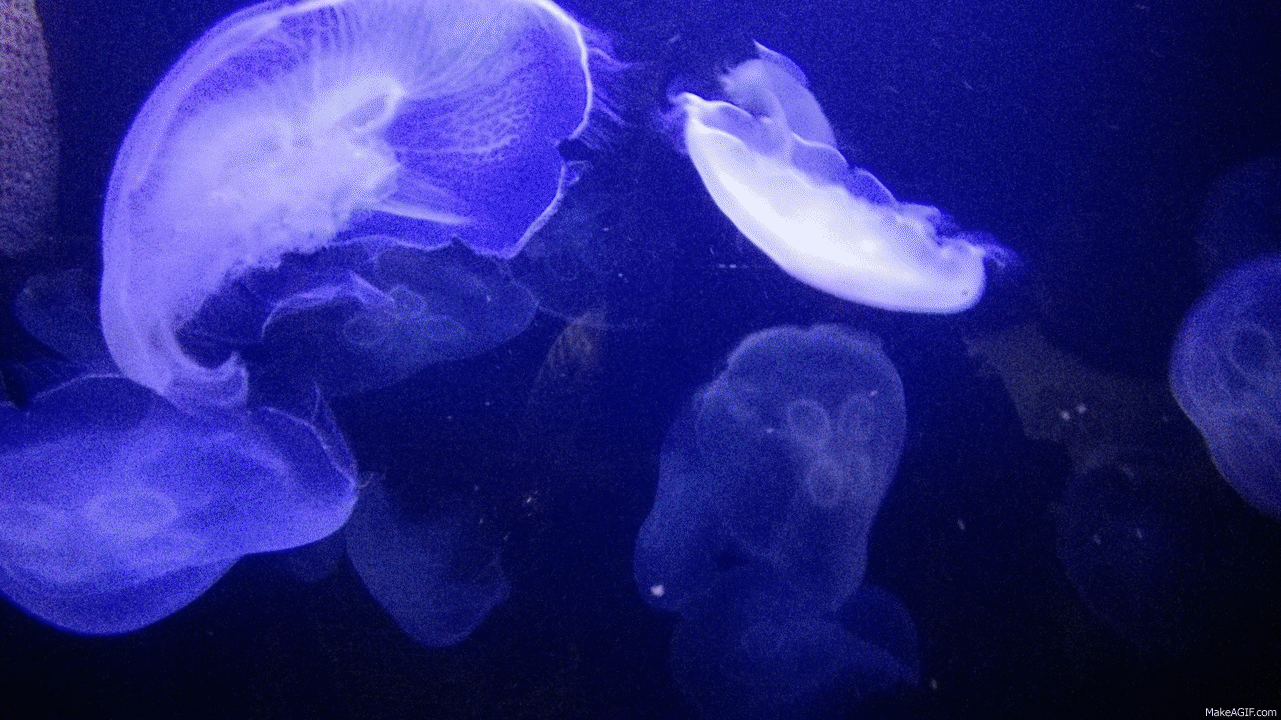 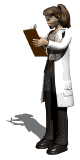 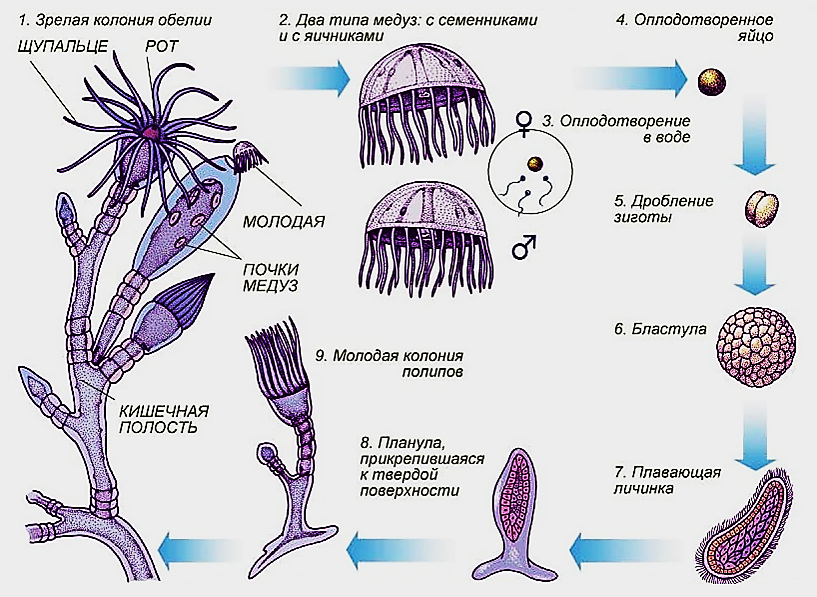 Половой способ
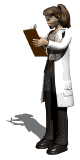 Почкование
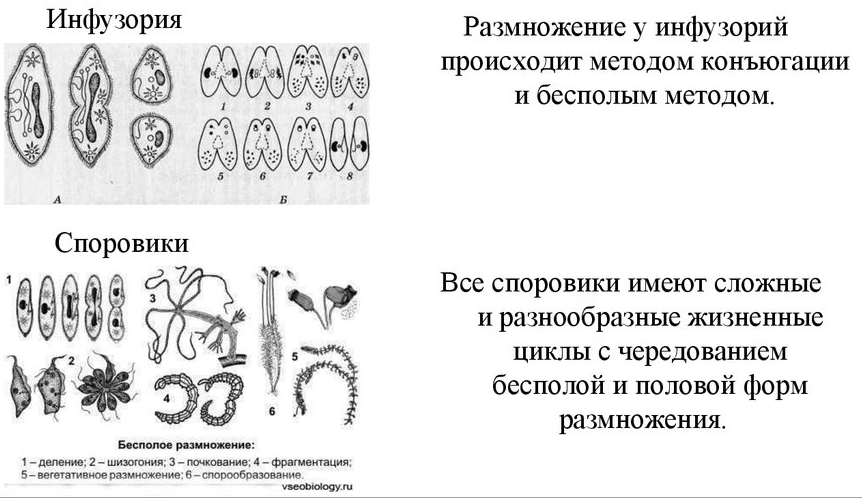 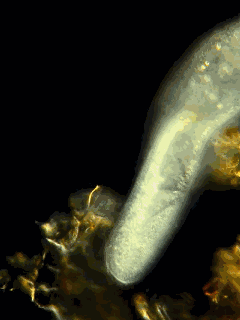 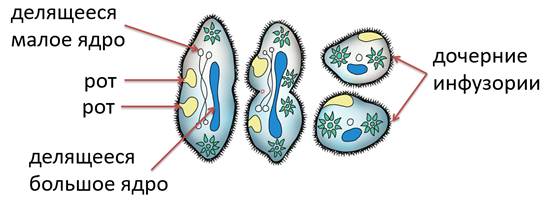 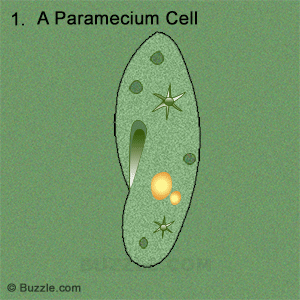 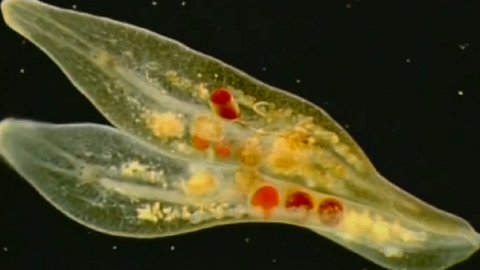 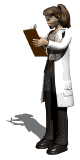 Конъюга́ция (от лат. conjugatio  – соединение) – процесс точного и тесного сближения гомологичных хромосом.
Конъюгация у инфузорий – обмен половыми ядрами (микронуклеусами) с последующим их попарным слиянием в синкарион. Впоследствии синкарион делится с образованием новых половых и вегетативных ядер.
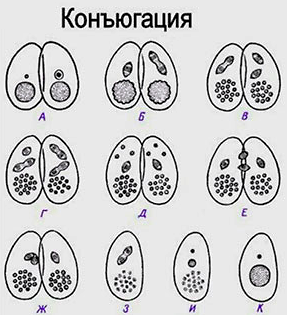 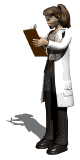 Вегетативное размножение
Бесполое размножение
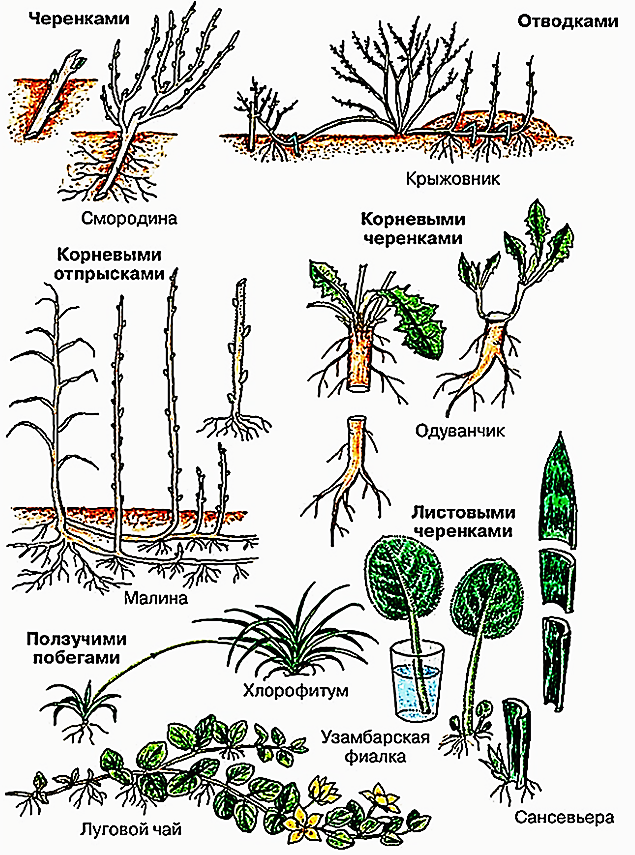 Бесполое размножение – тип размножения, при котором следующее поколение развивается из соматических клеток без участия репродуктивных клеток  – гамет.
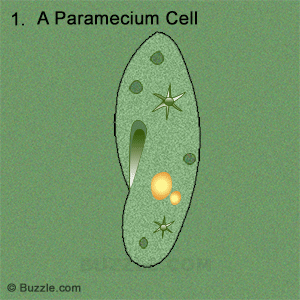 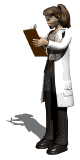 Бесполое размножение является древнейшим и самым простым способом размножения и широко распространено у одноклеточных организмов (бактерии, сине-зелёные водоросли, хлореллы, амёбы, инфузории).
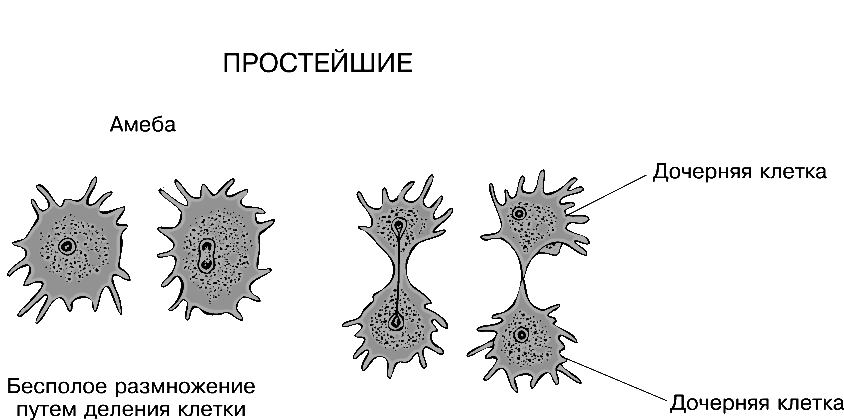 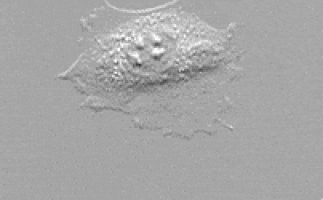 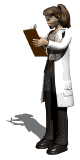 Среди многоклеточных организмов способностью к бесполому размножению обладают практически все растения и грибы  – исключением является, например, вельвичия. Бесполое размножение этих организмов происходит вегетативным способом или спорами.
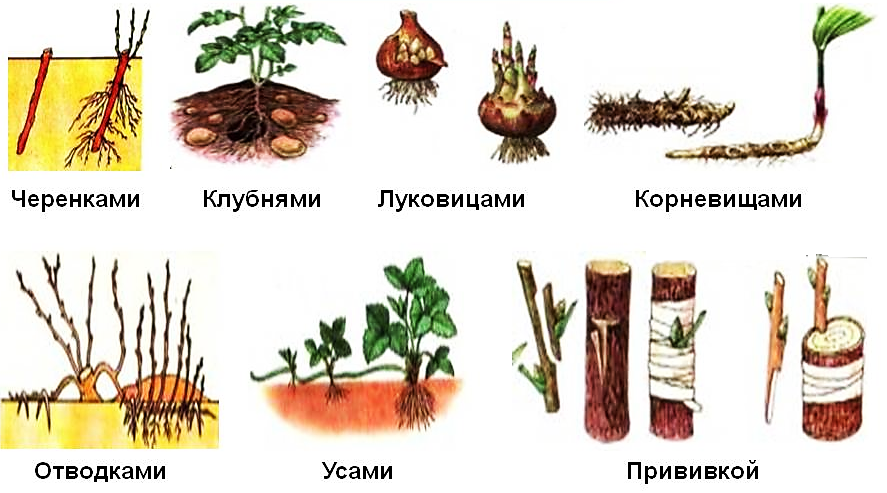 Спорами
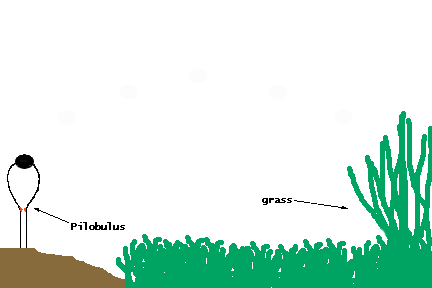 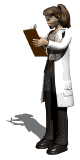 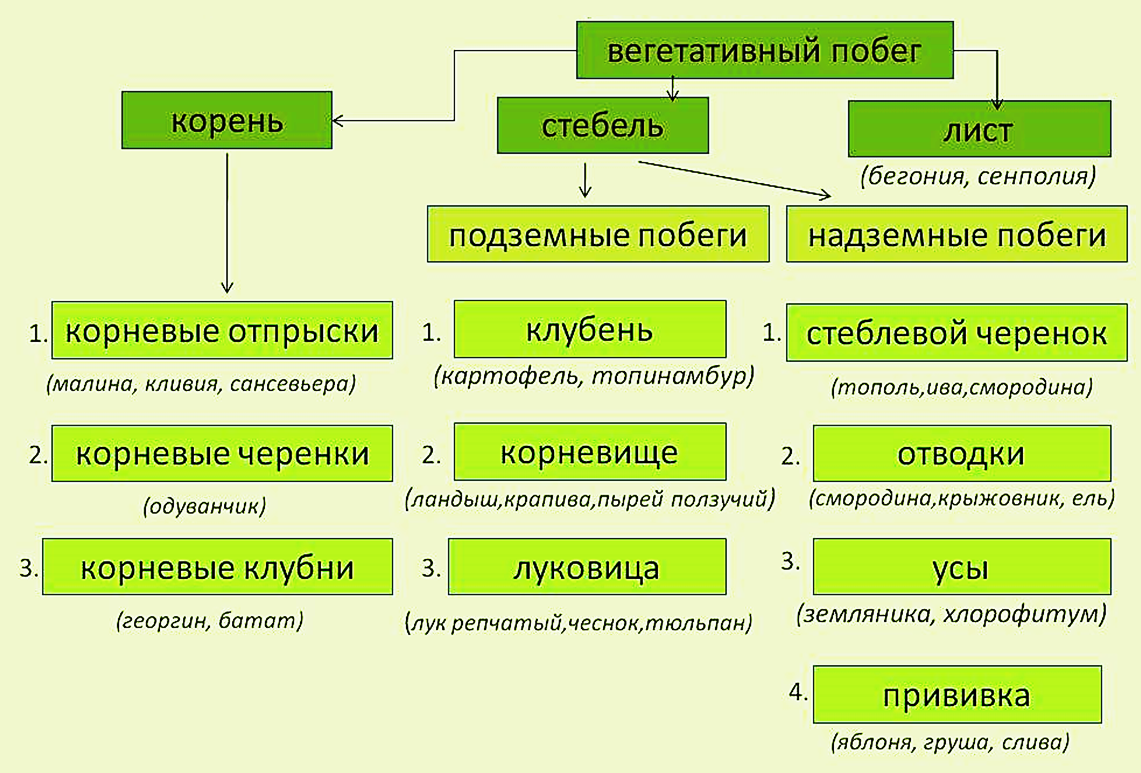 Размножение спорами
Нередко бесполому размножению бактерий предшествует образование спор. 
Бактериальные споры – это покоящиеся клетки со сниженным метаболизмом, окружённые многослойной оболочкой, устойчивые к высыханию и другим неблагоприятным условиям, вызывающим гибель обычных клеток.
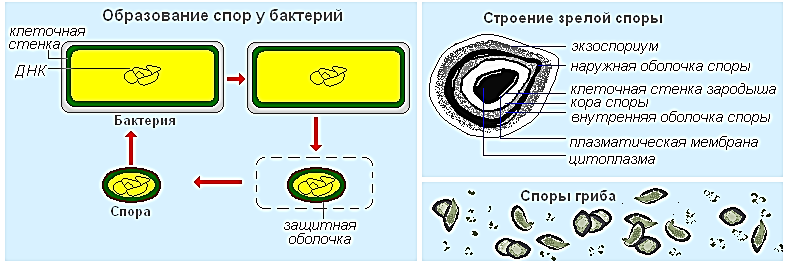 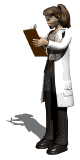 Спорообразование служит как для переживания таких условий, так и для расселения бактерий: попав в подходящую среду, спора прорастает, превращаясь в вегетативную (делящуюся) клетку.
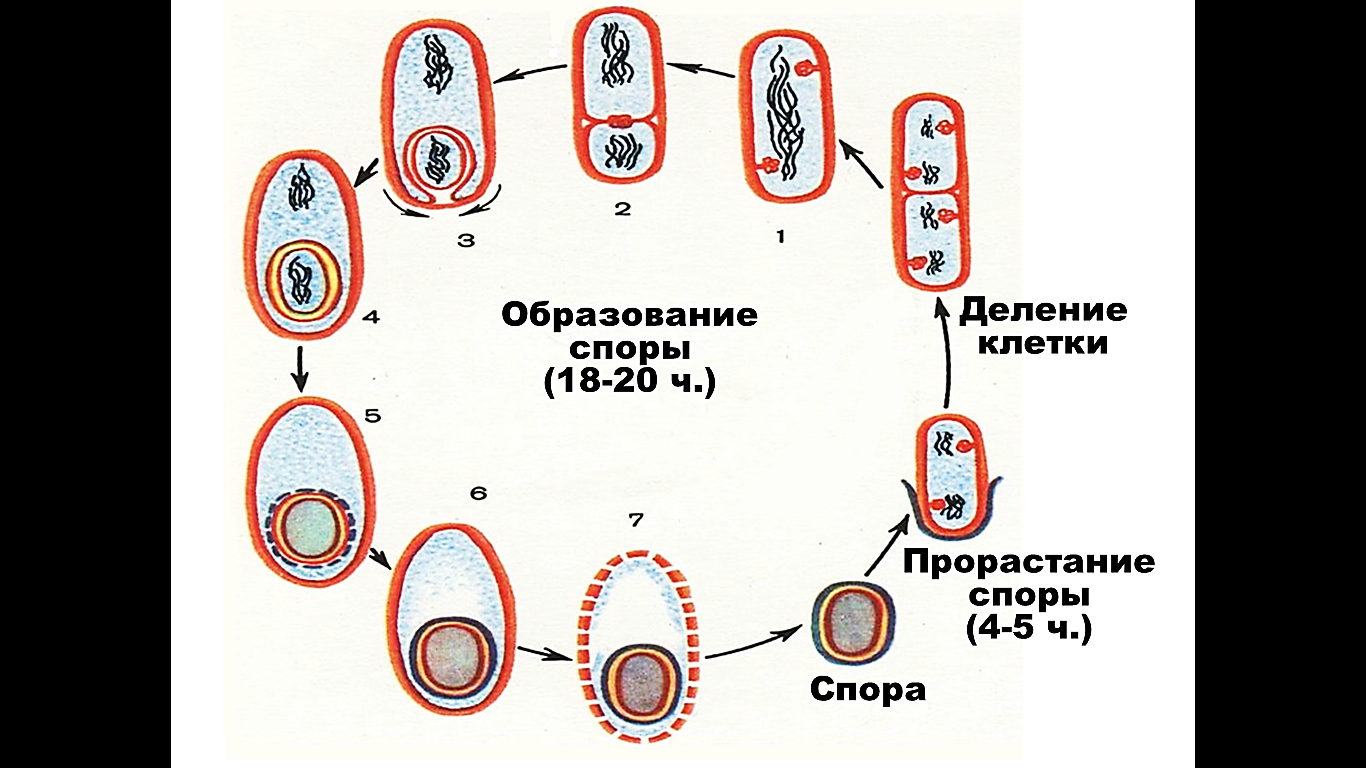 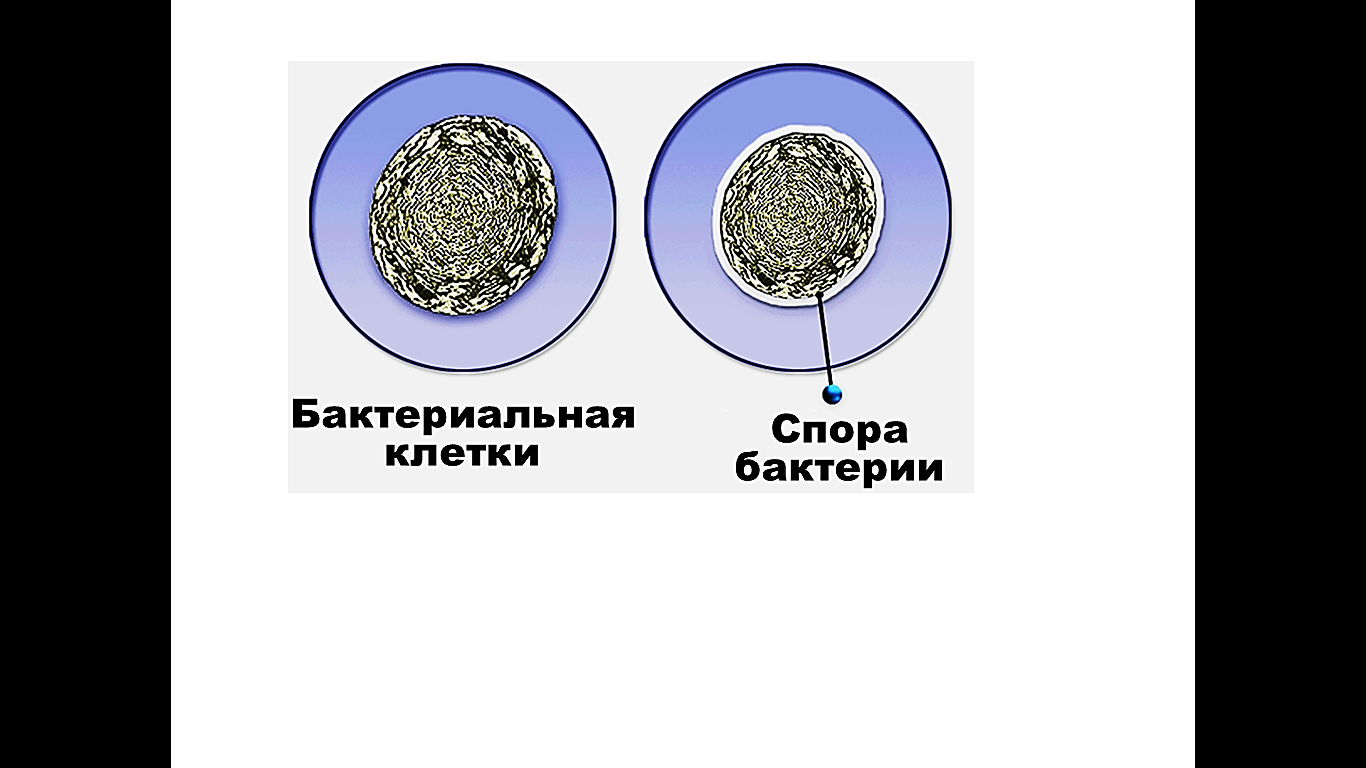 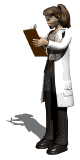 Бесполое размножение с помощью одноклеточных спор свойственно и различным грибам, мхам, папоротникам и водорослям. Споры во многих случаях образуются путём митоза (митоспоры), причём иногда (особенно у грибов) в огромных количествах; при прорастании они воспроизводят материнский организм.
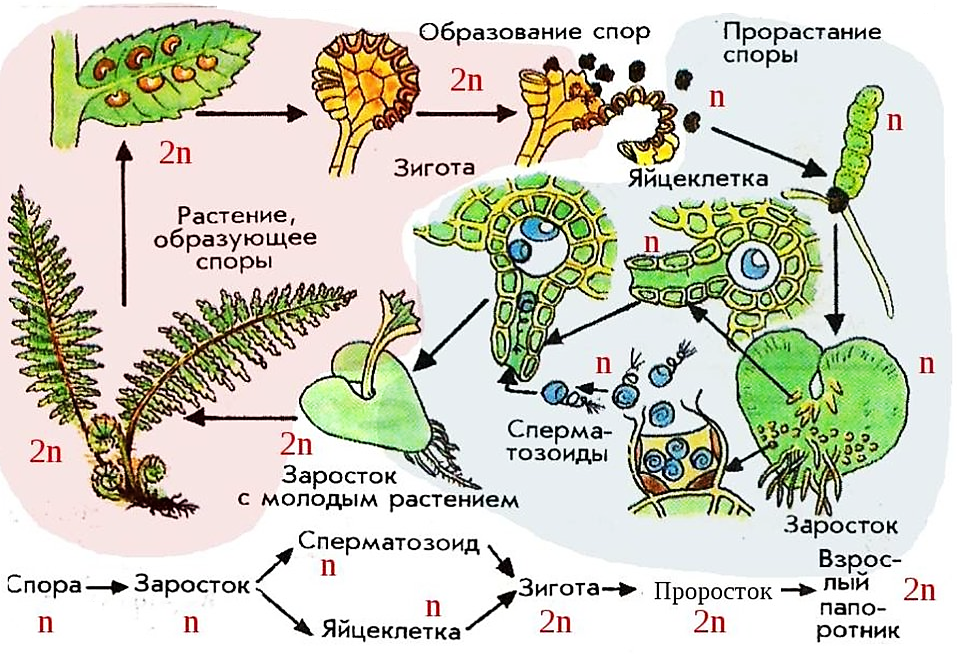 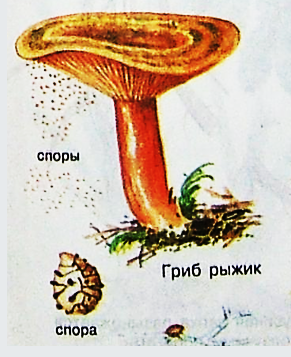 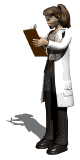 Среди животных способность к бесполому размножению чаще встречается у низших форм, но отсутствует у более развитых. Единственный способ бесполого размножения у животных – вегетативный.
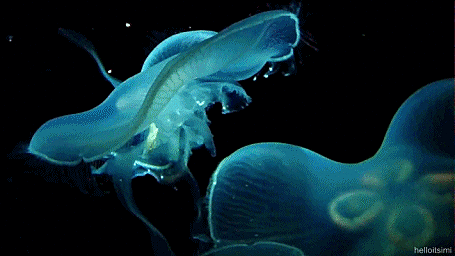 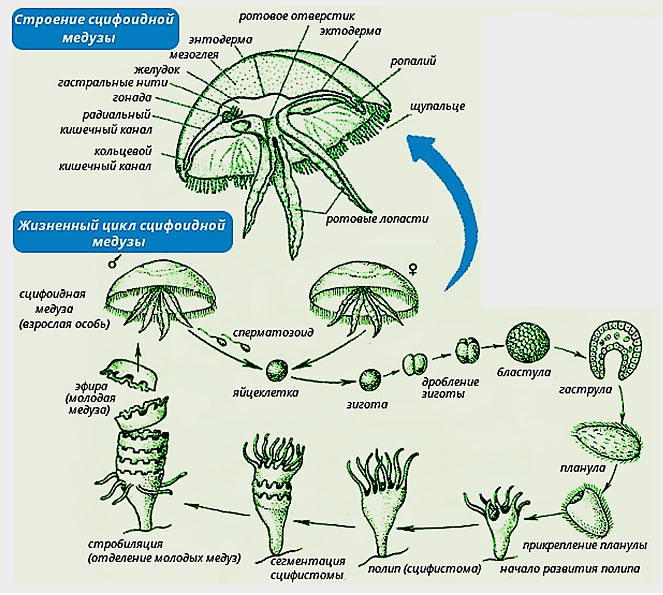 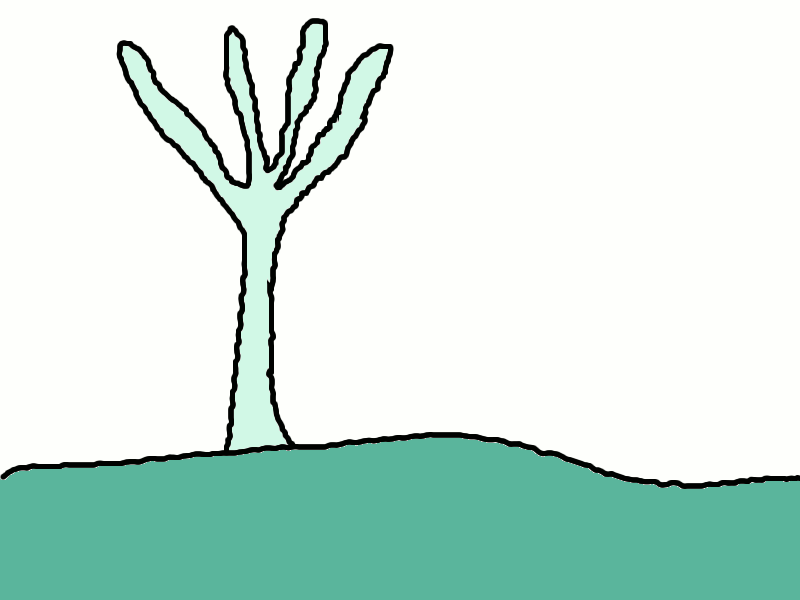 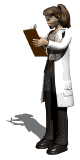 Почкование гидры
Почкование
Половое размножение
При половом размножении происходит попарное слияние гаплоидных клеток с образованием диплоидной зиготы.
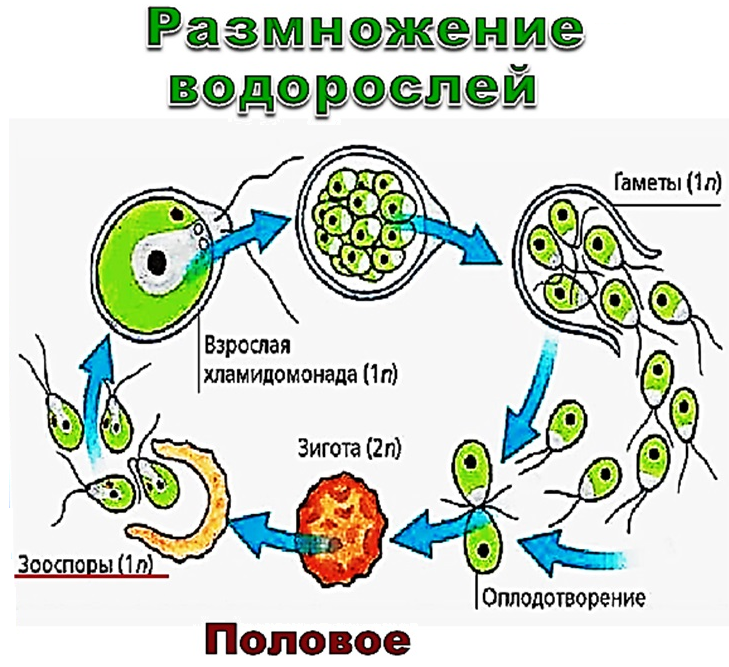 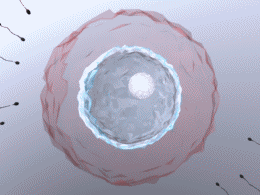 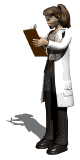 Половой процесс размножения организмов, начинается с момента проникновения мужской половой клетки в женскую половую клетку.
Последовательный процесс, который обеспечивает размножение, рост и созревание половых клеток в мужском организме (сперматогенез) и женском (овогенез) называется гаметогенез
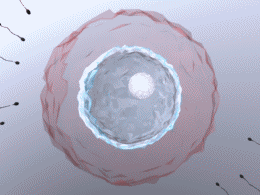 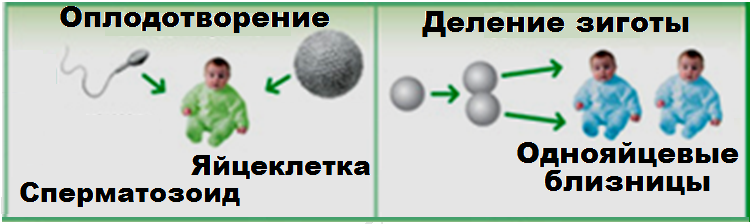 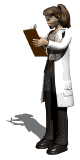 Индивидуальное развитие человека
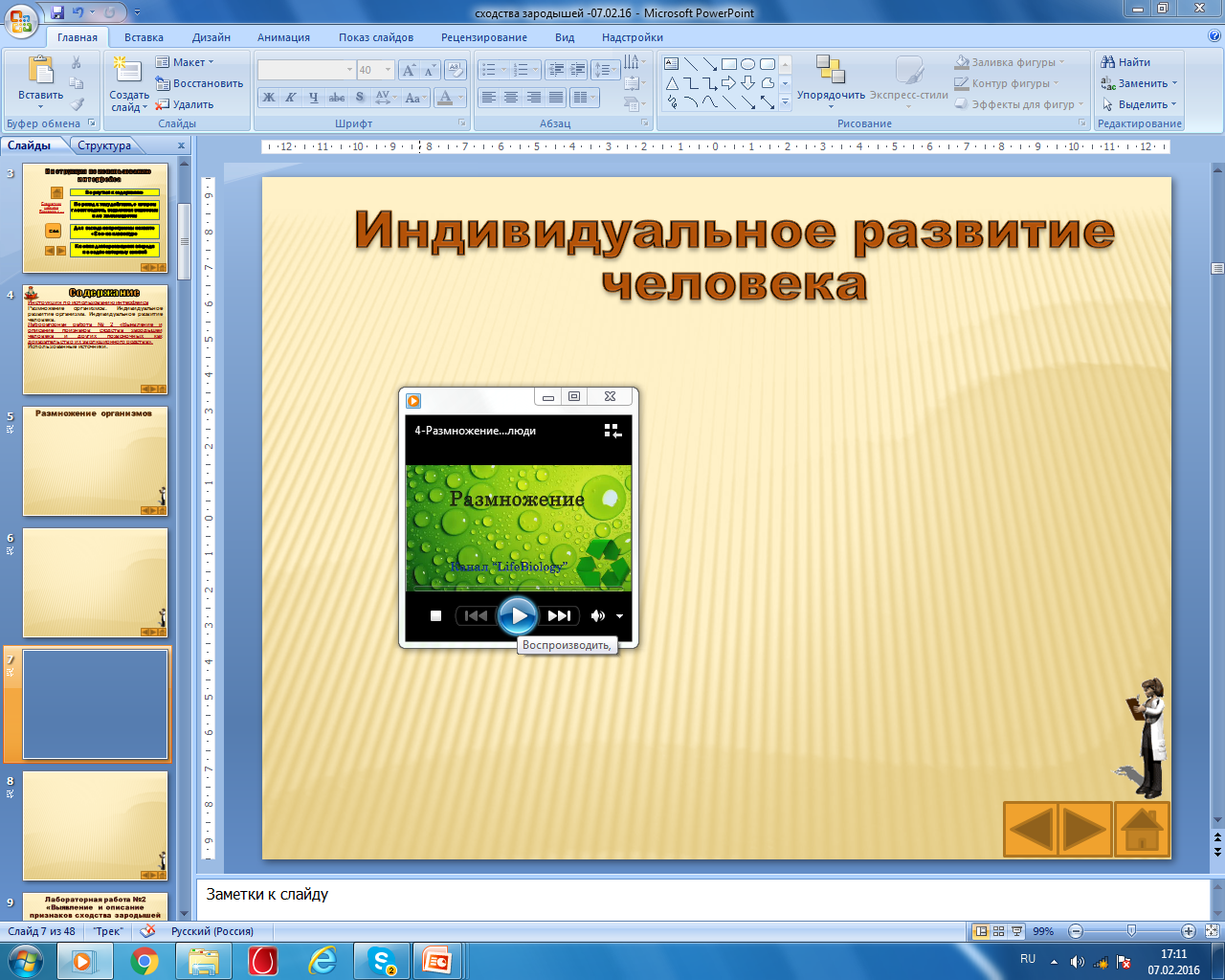 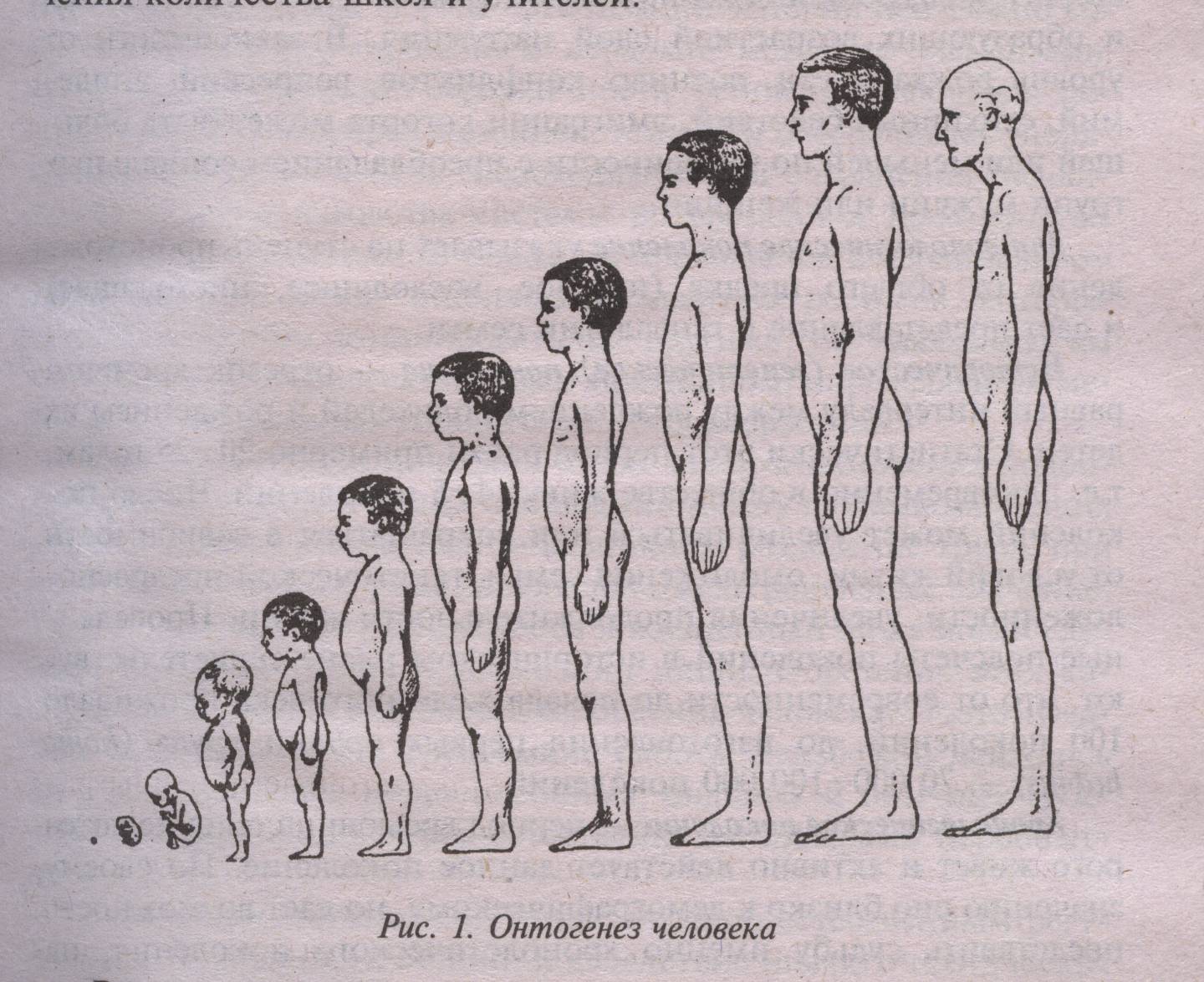 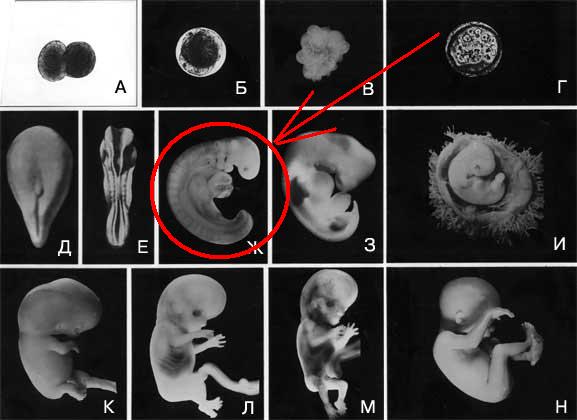 Онтогенез человека
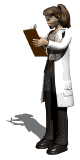 Стадия размножения
Этап размножения берет свое начало в исходных клетках (сперматогонии и  овогонии). В дальнейшем из них будут образовываться мужские и женские половые гаметы, разделение которых происходит путем митоза, после чего значительно увеличивается их количество.
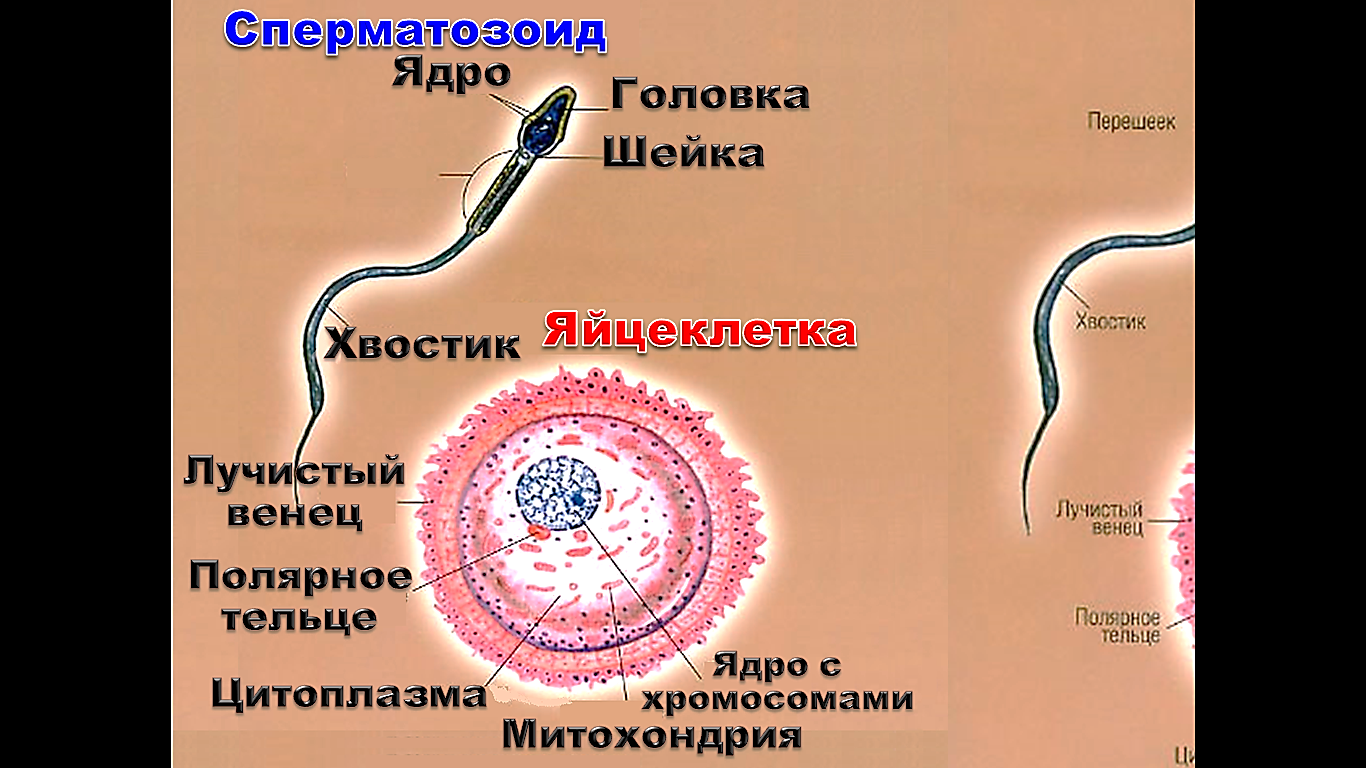 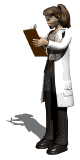 Только первые три этапа развития женской половой клетки схожи с мужской, но в дальнейшем они развиваются по разному.
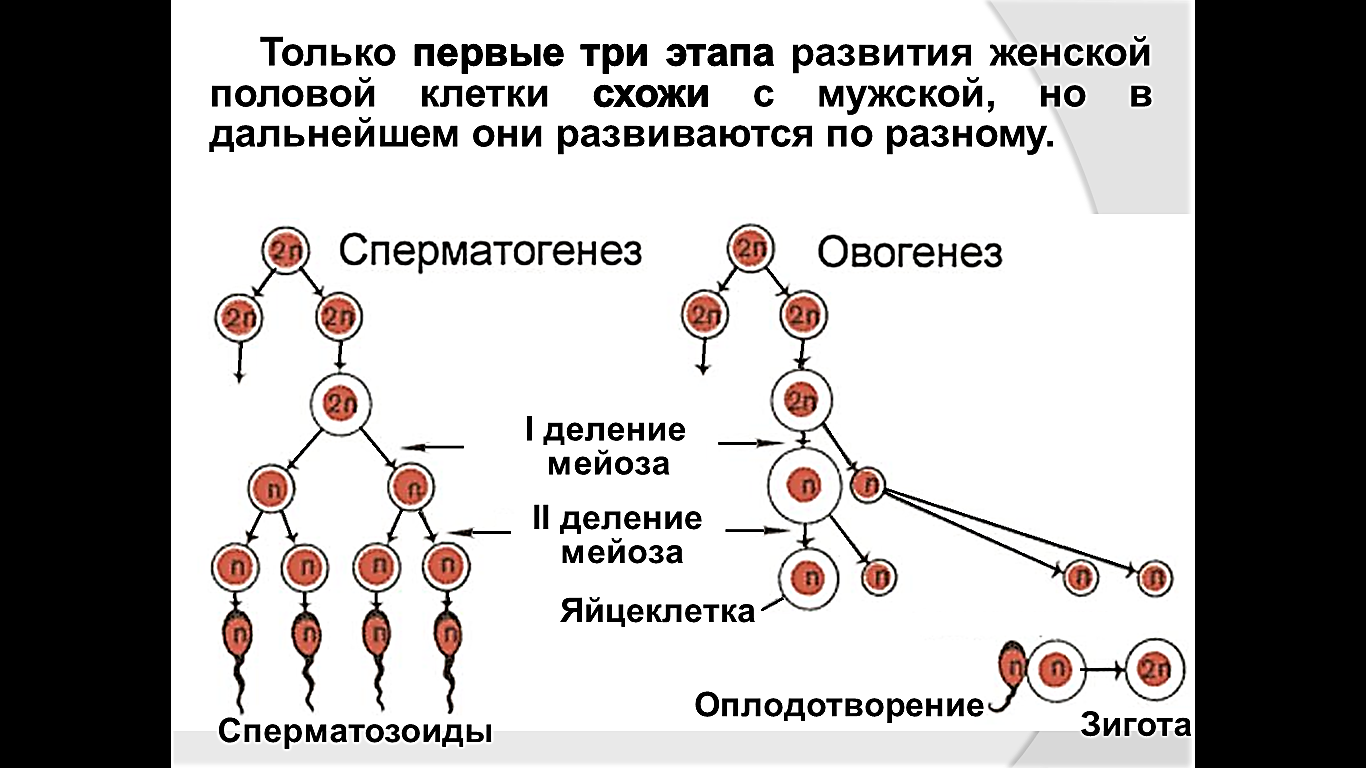 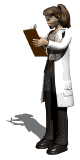 Стадия созревания
На данном этапе клетка разделяется дважды, деления происходят друг за другом и обозначаются как первый мейоз и второй мейоз. Первоочередное разделение фактически является процессом образования сперматоцитов и овоцитов второго порядка, второе деление подразумевает формирование сперматидов и зрелых яйцеклеток с тремя полярными тельцами.
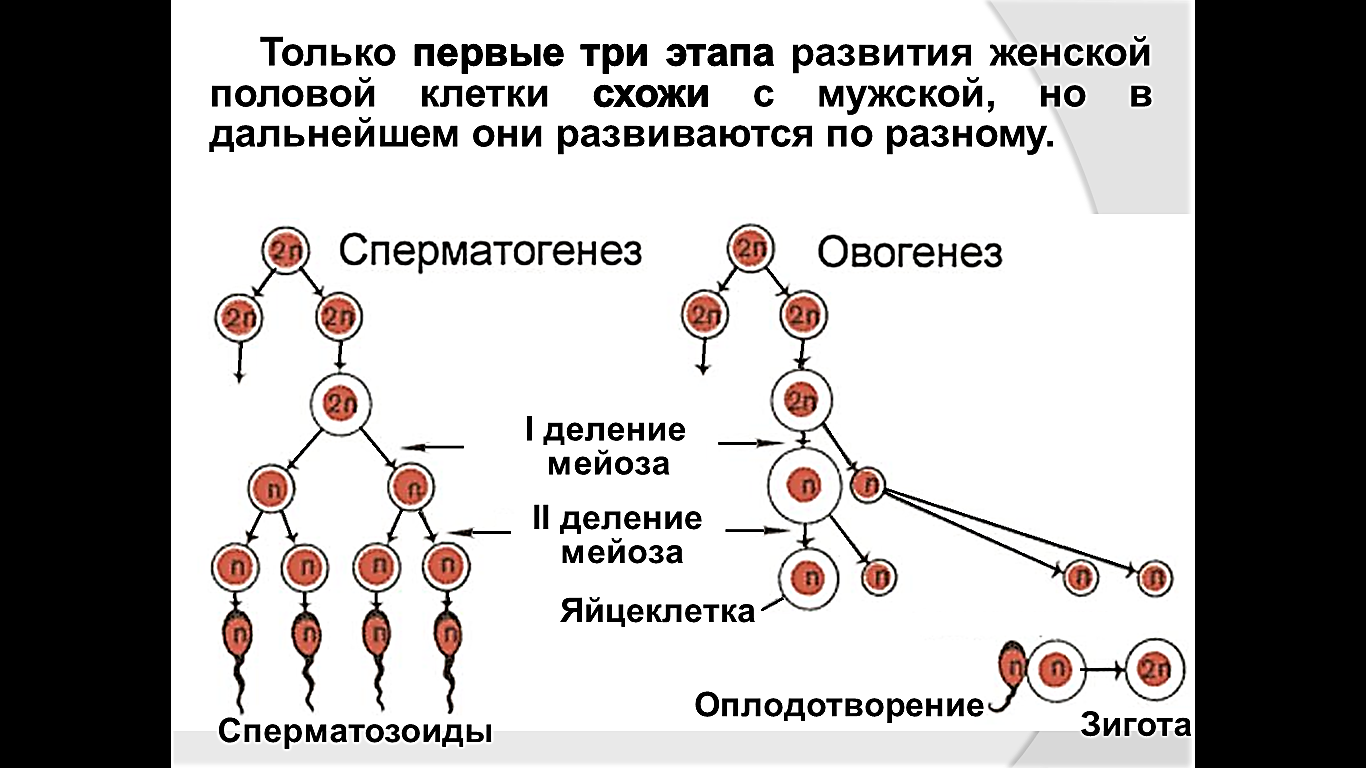 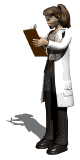 Заключительная стадия созревания половых клеток предполагает процесс формирования, который присущ только сперматогенезу. Заканчивая свое развитие, недозрелая сперматида перевоплощается в привычный сперматозоид, что характеризуется приобретением характерного внешнего вида. Период полового развития знаменуется началом выработки мужских гамет.
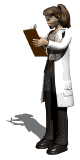 Эмбриональный период
Наука, изучающая законы индивидуального развития организмов на стадии зародыша называется эмбриологией (от греч. эмбрион – зародыш). 
Эмбриологический период охватывает процессы происходящие в зиготе с момента первого деления до выхода из яйцевых оболочек или рождения.
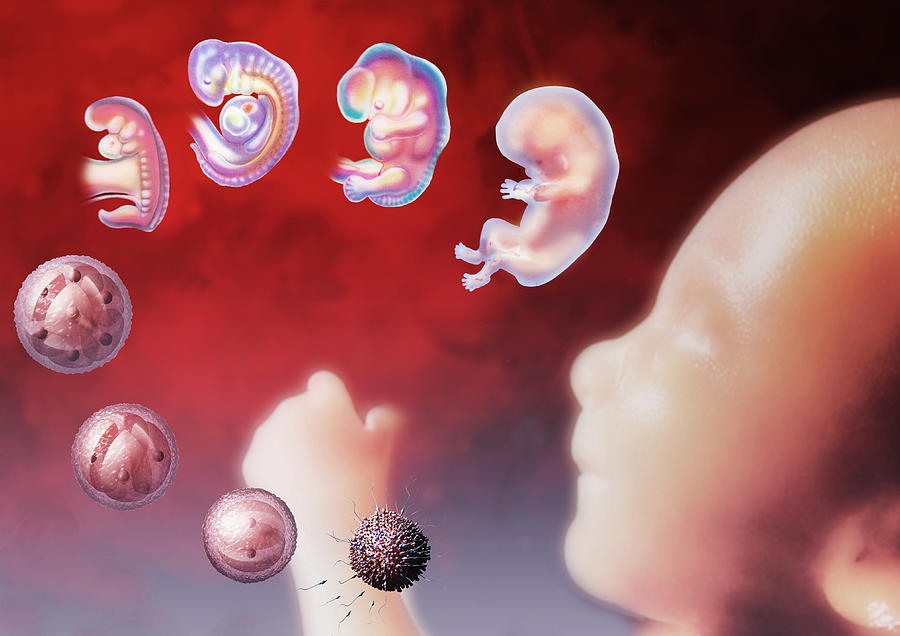 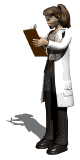 Эмбриональный период протекает внутриутробно – оканчивается рождением .
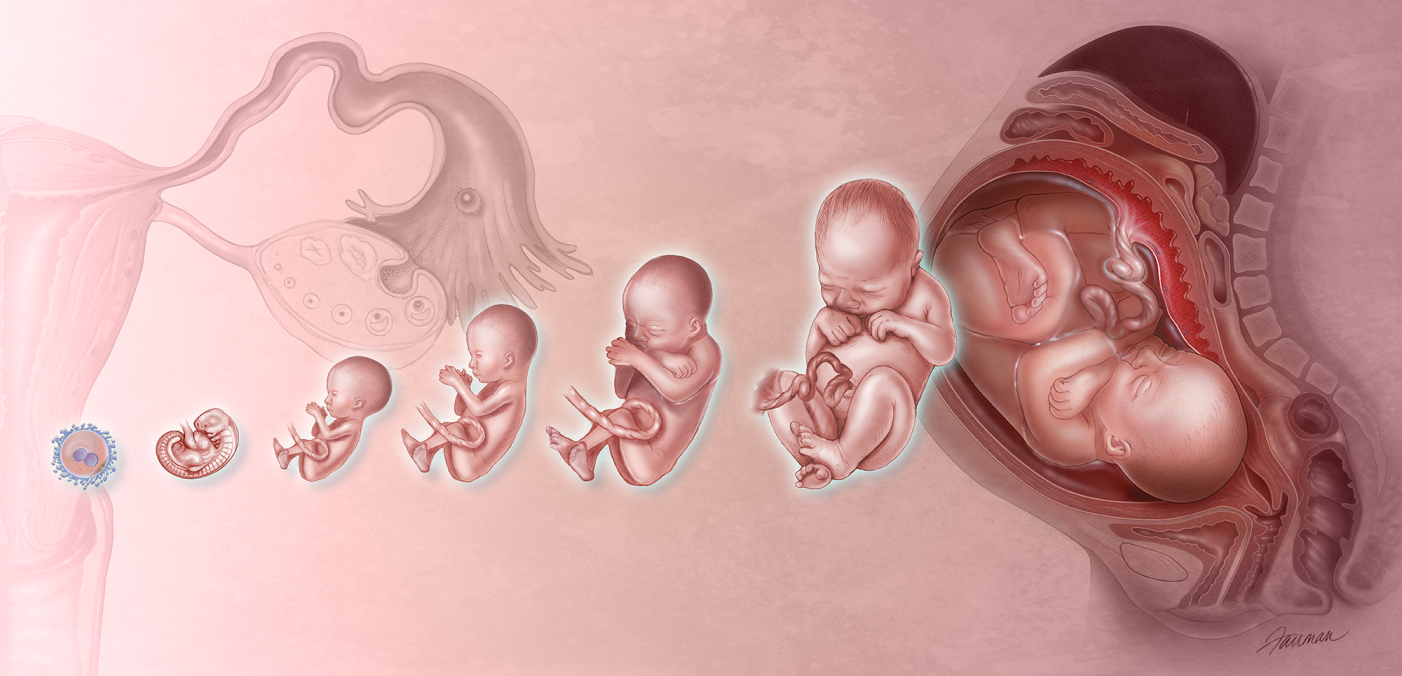 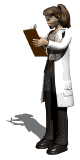 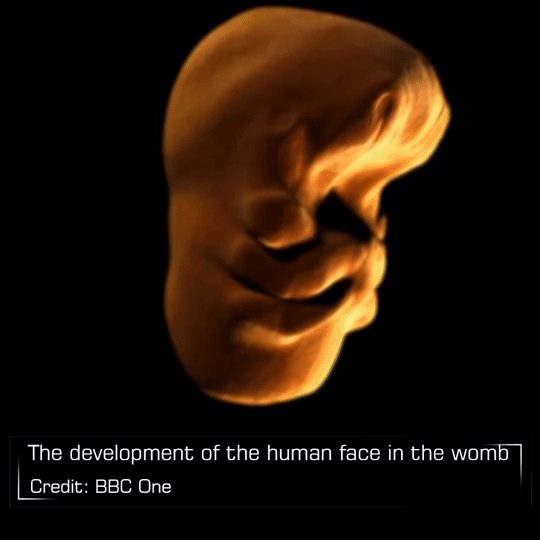 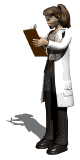 Изменение лица во время эмбрионального периода
Этапы эмбрионального развития:
образование зиготы, 
процесс дробления 
стадия бластулы, 
стадия гаструлы
процесс гисто - и органогенеза.
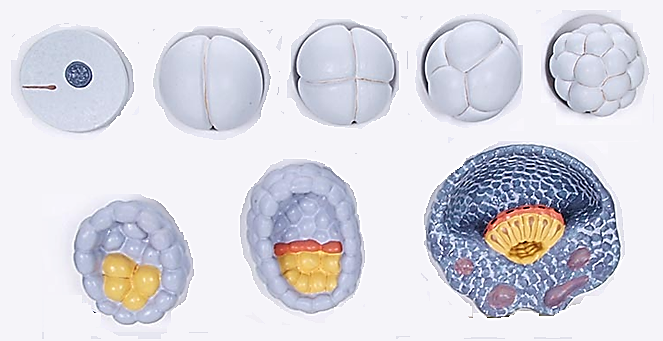 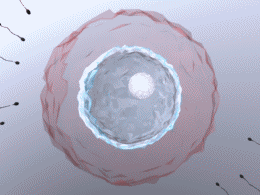 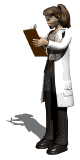 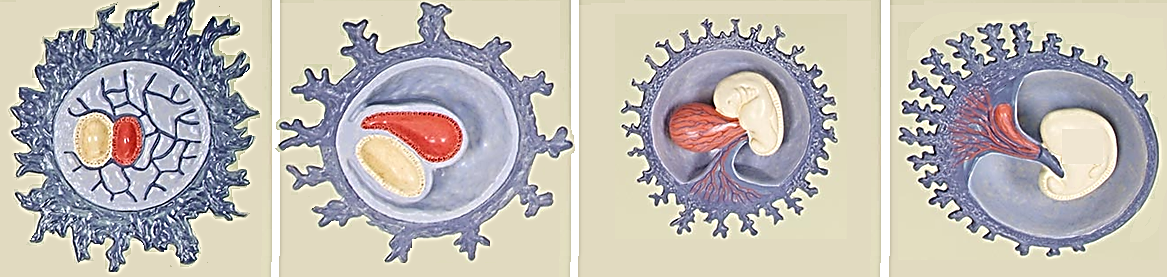 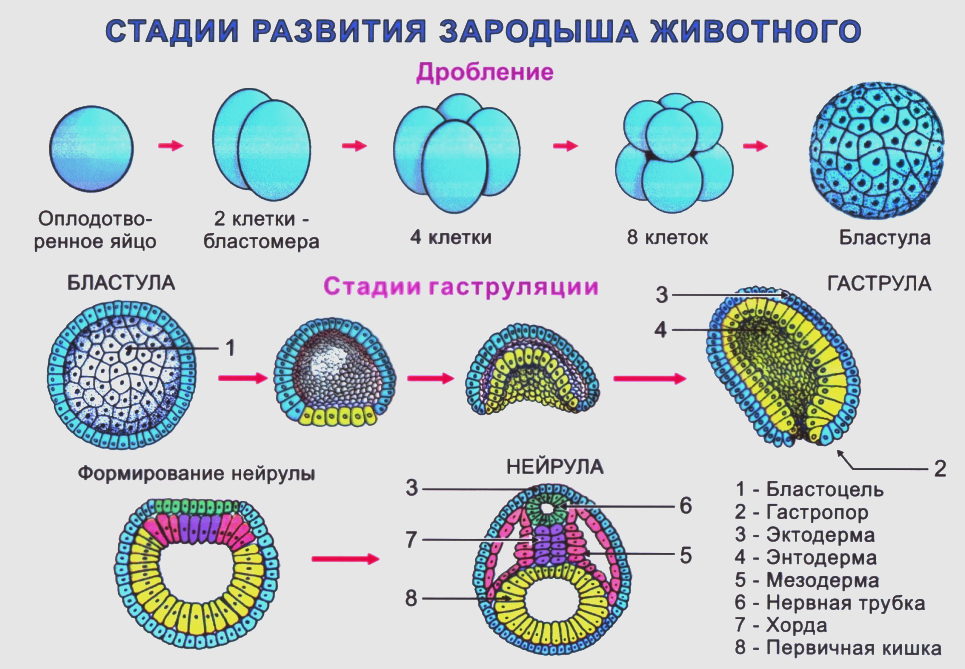 Дробление
Развитие организма начинается с одноклеточной стадии, которая происходит с момента слияния сперматозоида и яйцеклетки
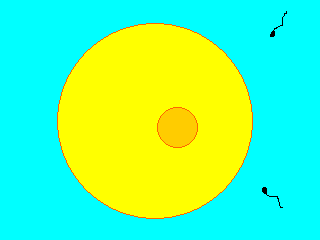 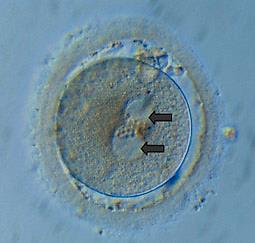 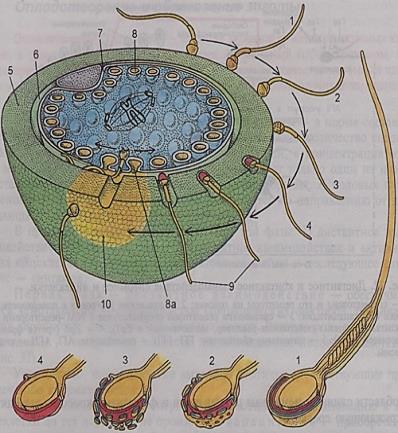 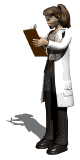 Возникшее при оплодотворении ядро, обычно уже через несколько минут начинает делиться, вместе с ним делиться и цитоплазма.
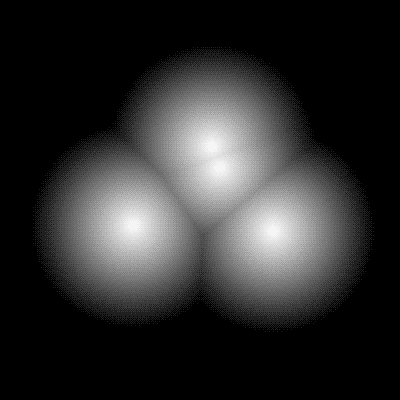 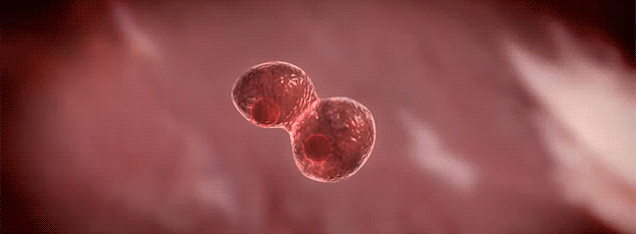 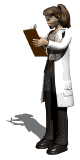 Образующиеся клетки, ещё сильно отличаются от клеток взрослого организма, называются бластомерами (от греч. blastos – зародыш, meros – часть).
При делении бластомеров размеры их не увеличиваются, поэтому процесс деления носит название дробления.
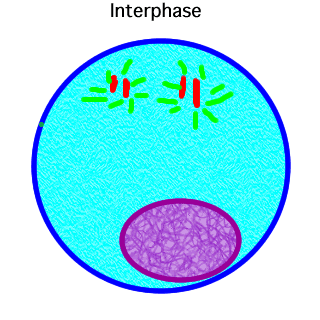 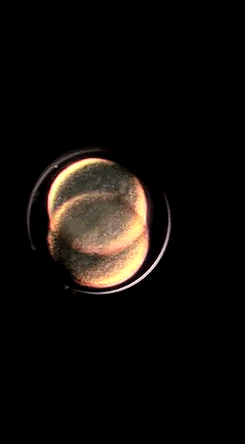 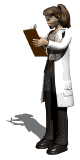 Дробление завершается образованием однослойного многоклеточного зародыша – бластулы.
При дроблении клеток у всех животных – общий объем бластомеров на стадии бластулы не превышает объема зиготы.
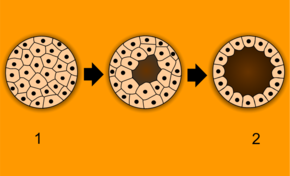 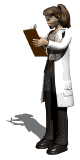 Гаструляция
Совокупность процессов, приводящих к образованию гаструлы, называется гаструляцией.
Гаструла (от греч. Gaster – желудок) – зародыш, состоящий из двух зародышевых листков:
эктодермы ( от греч. ectos – находящийся снаружи);
энтодермы (от греч. entos – находящийся внутри).
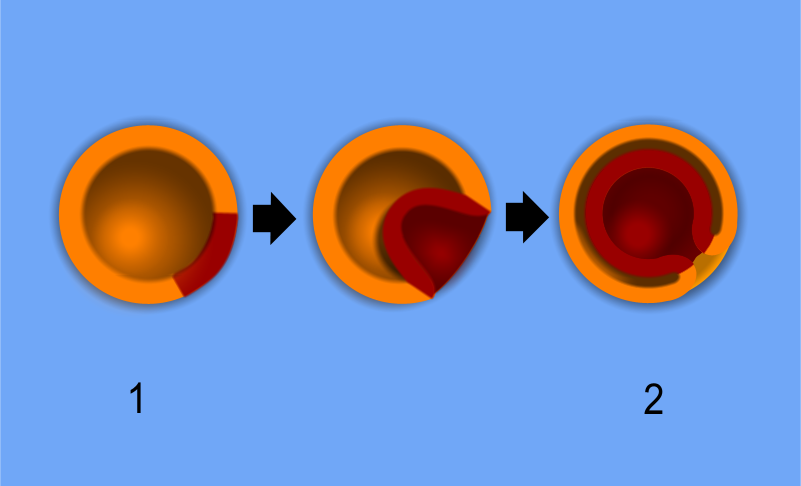 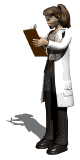 Параллельно с гаструляцией возникает третий зародышевый листок – мезодерма (от греч. mesos – находящийся посередине).
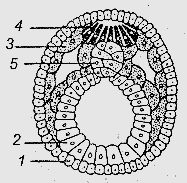 1 – эктодерма;
2 – энтодерма;
3 – мезодерма;
4 – нервная пластинка;
5 – хорда
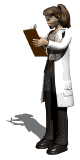 Представления о зародышевых листках разработал Ковалевский Александр Онуфриевич, который совместно с И. И. Мечниковым работал в области эволюционной эмбриологии. Вместе они установили принцип развития животных.
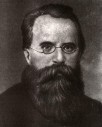 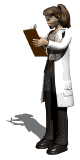 Ковалевский Александр Онуфриевич
Гисто- и органогенез
Органогенез – закладка из зародышевых листков различных органов, специализация клеток.
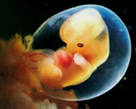 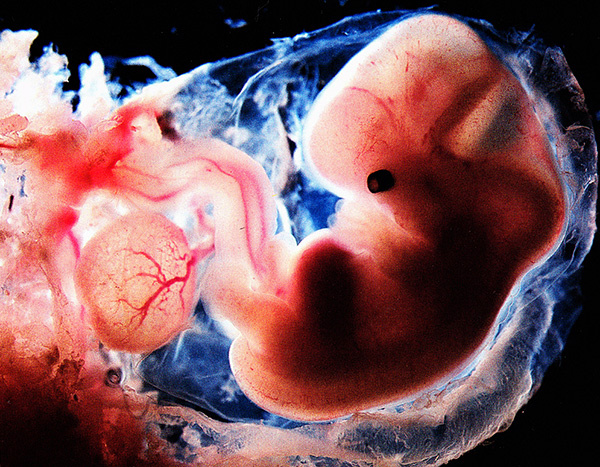 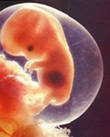 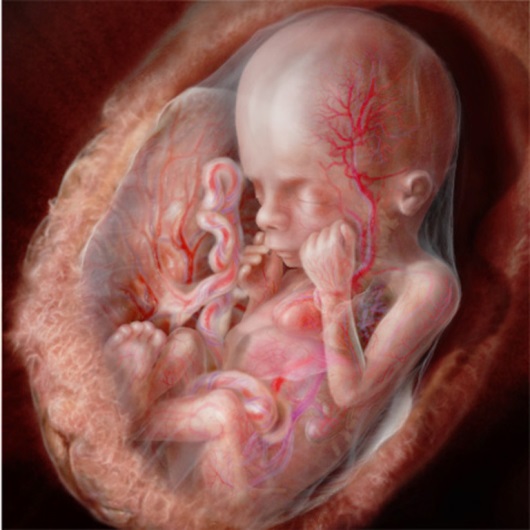 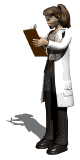 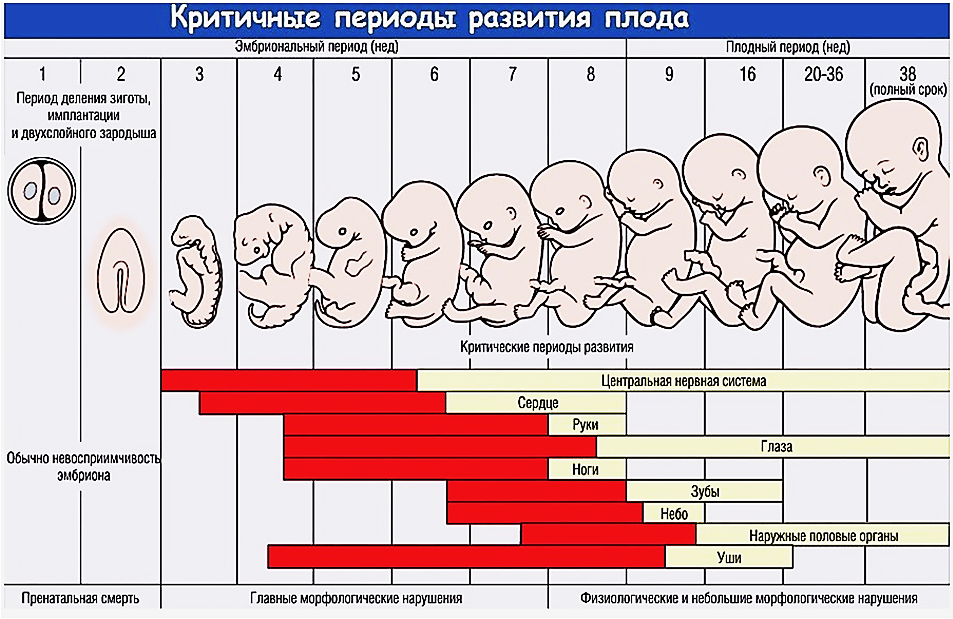 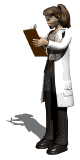 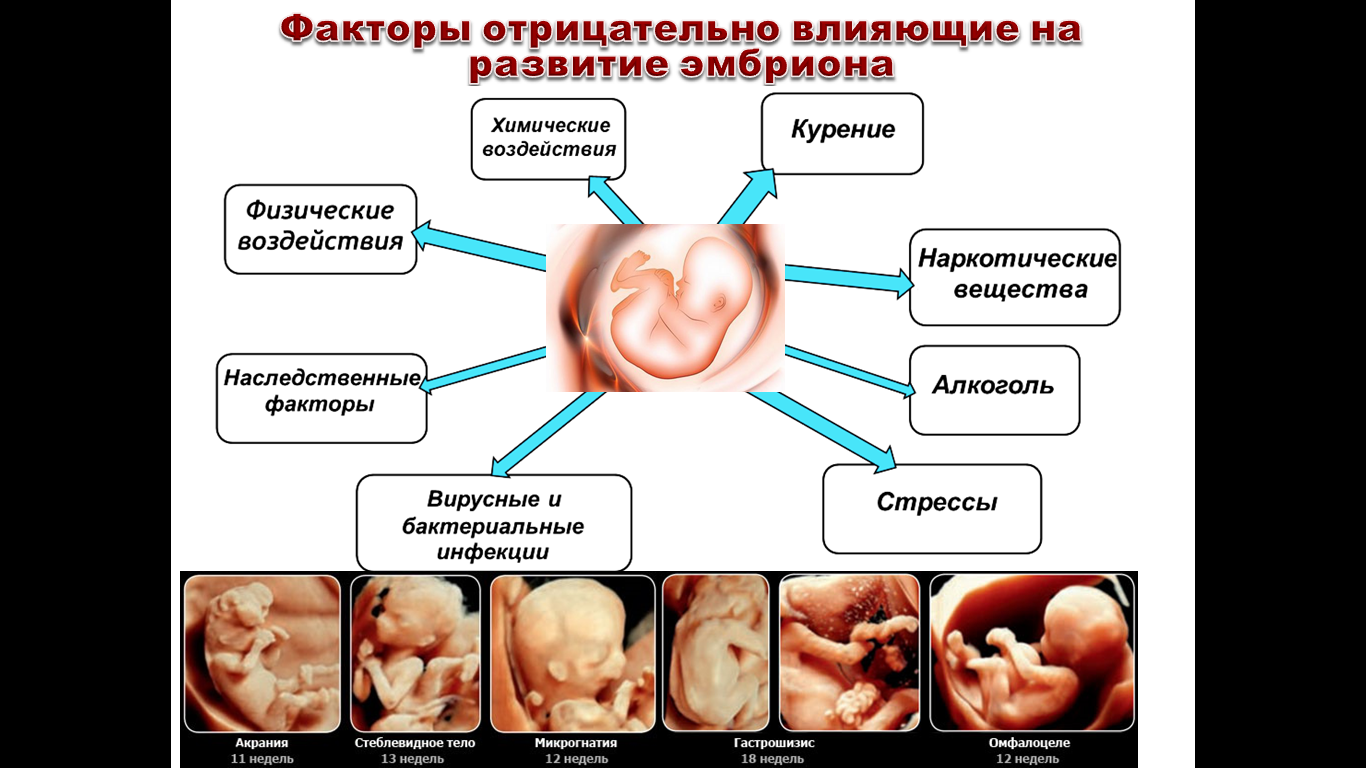 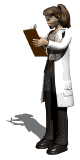 Эмбриональный период оканчивается рождением.
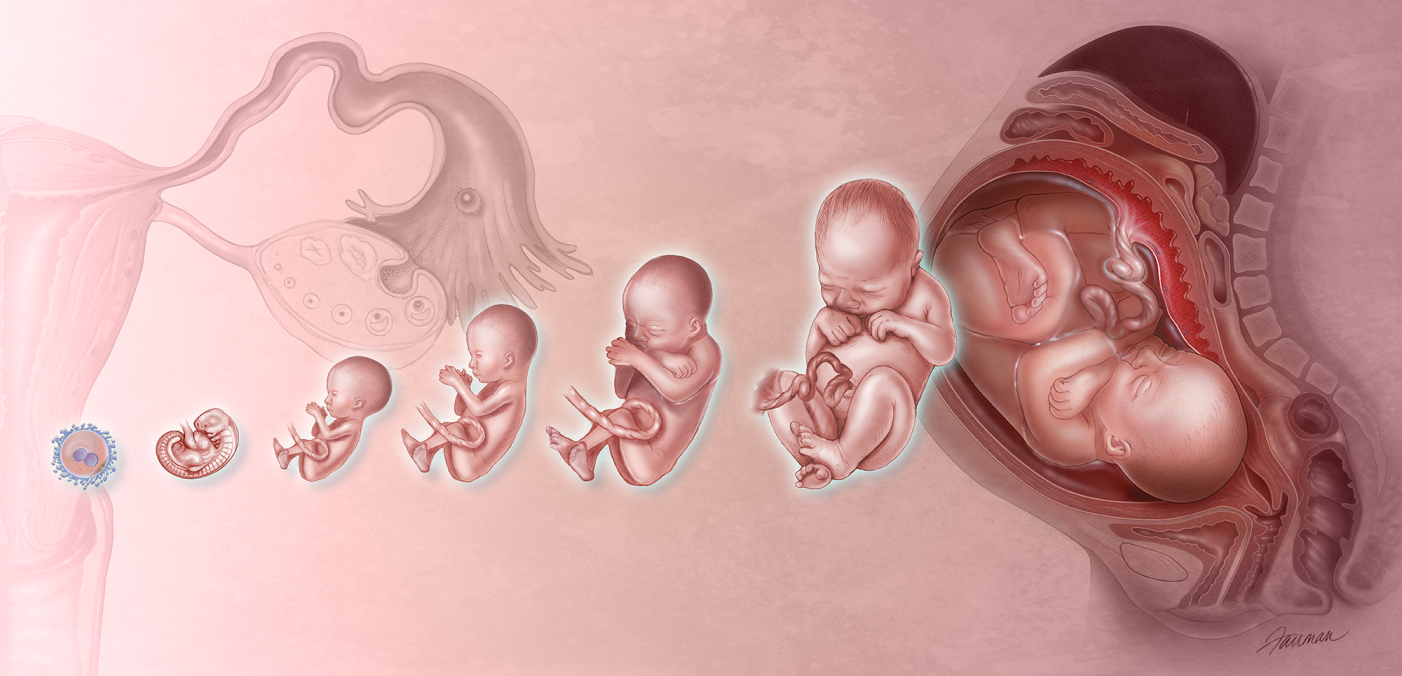 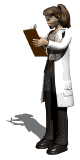 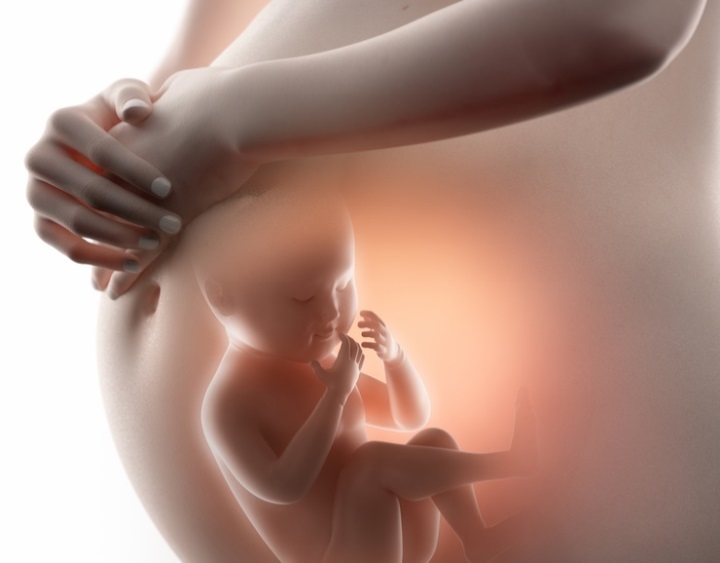 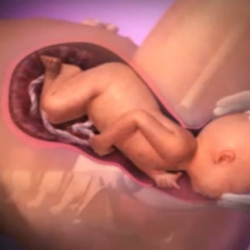 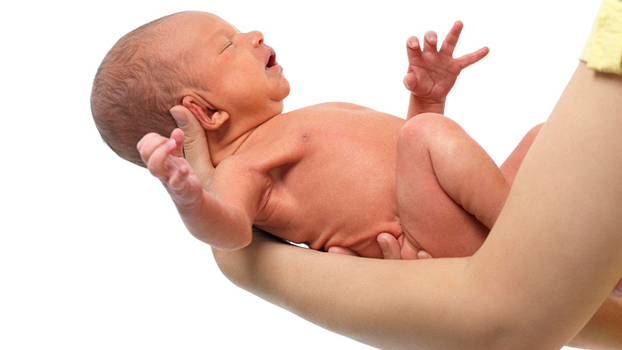 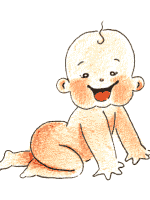 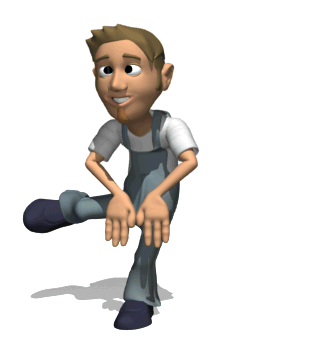 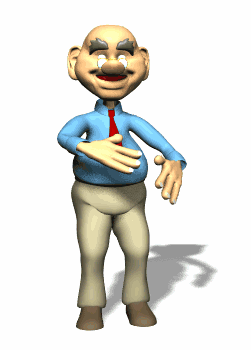 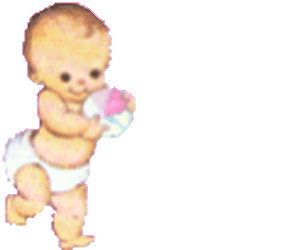 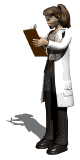 Лабораторная работа №2 «Выявление и описание признаков сходства зародышей человека и других позвоночных как доказательство их эволюционного родства»
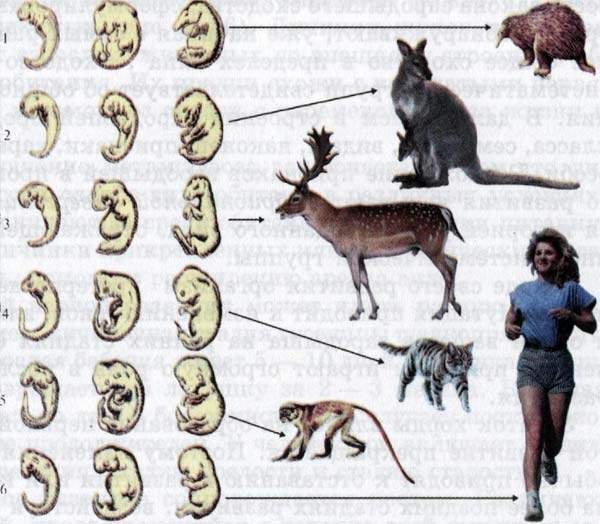 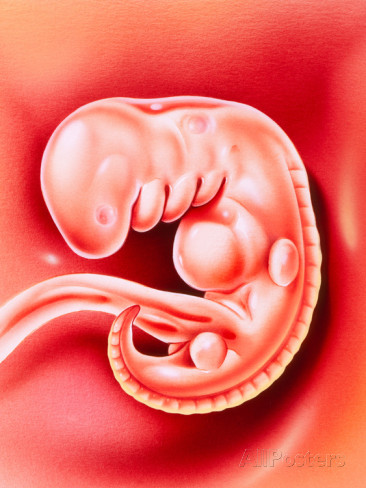 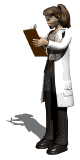 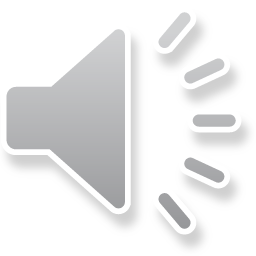 Цель – выявить черты сходства зародышей человека и других позвоночных.
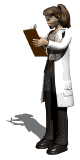 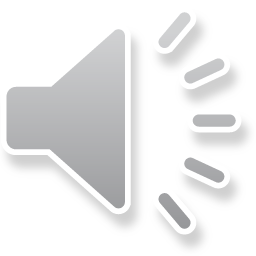 Эмбриологическое доказательство
 
Образование половых клеток, гаметогенез сходен у всех многоклеточных организмов, и все организмы развивались из одной диплоидной клетки (зиготы). Это свидетель-ствует о единстве мира живых организмов. 
Гаметогенез или предзародышевое развитие – процесс созревания половых клеток, или гамет.
Диплоидные клетки – это клетки содержащие полный набор хромосом  – по одной паре каждого типа. Большинство клеток человеческого организма являются диплоидными, за исключением гамет.
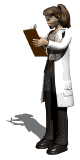 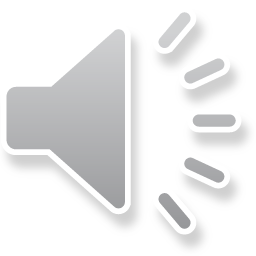 Гаме́ты (от греч. γᾰμετή  – жена, γᾰμέτης  – муж)  – репродуктивные клетки, имеющие гаплоидный (одинарный) набор хромосом и участвующие в гаметном, в частности, половом размножении. При слиянии двух гамет в половом процессе образуется зигота, развивающаяся в особь (или группу особей) с наследственными признаками обоих родительских организмов, продуцировавших гаметы.
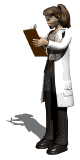 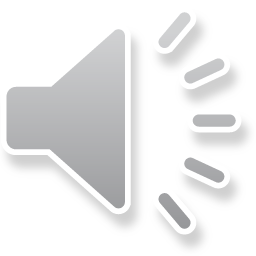 Гаметогенез протекает в половых железах – сперматогенез в семенниках у мужчин, и овогенез в яичниках у женщин. В результате гаметогенеза в организме женщины образуются женские половые клетки – яйцеклетки, а у мужчин – мужские половые клетки сперматозоиды.
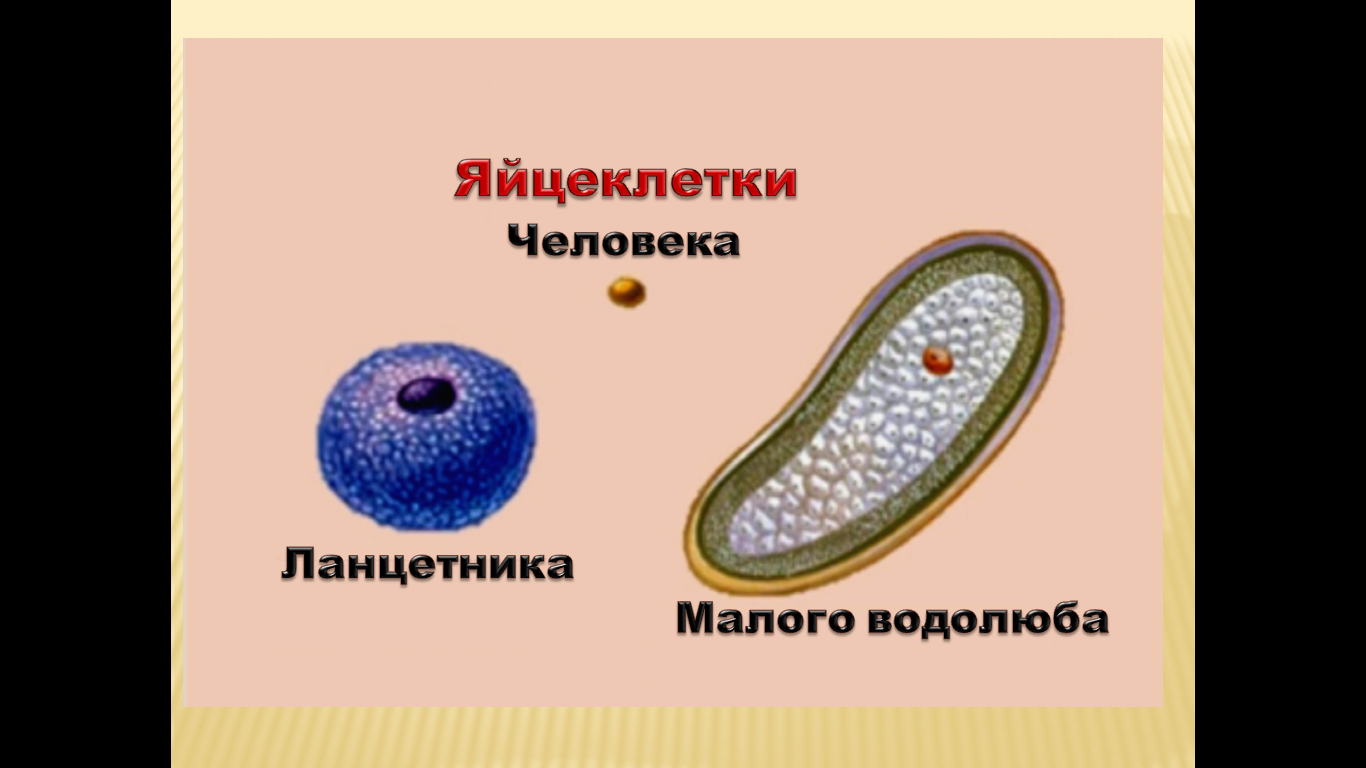 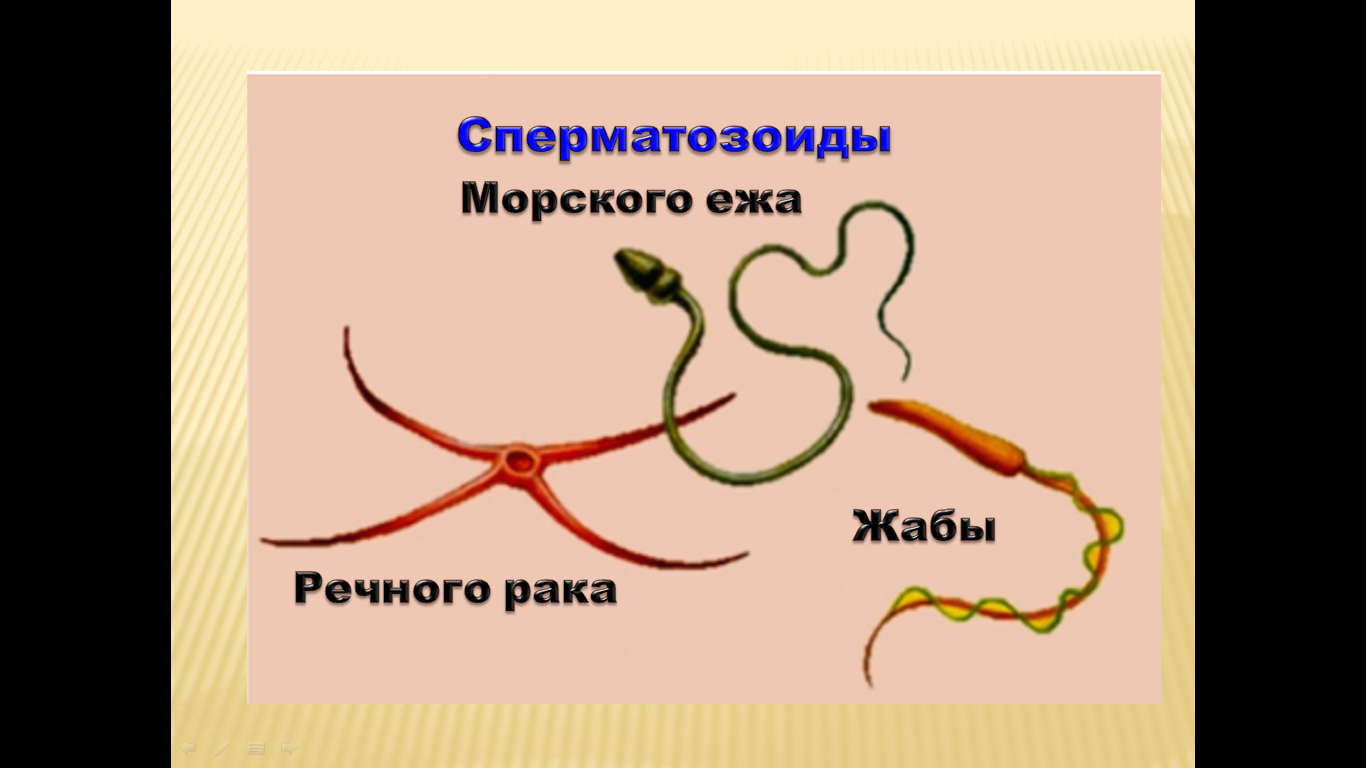 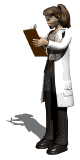 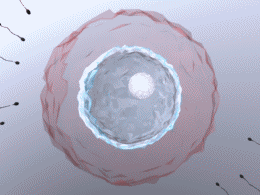 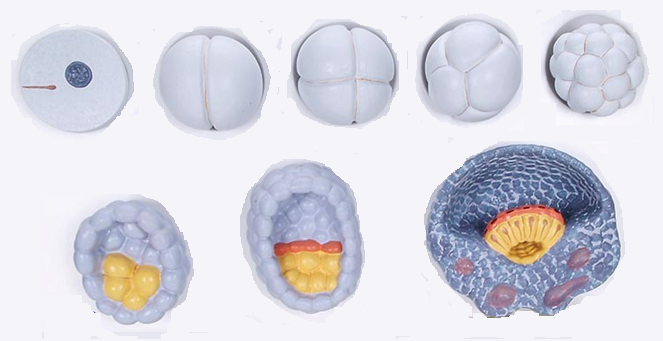 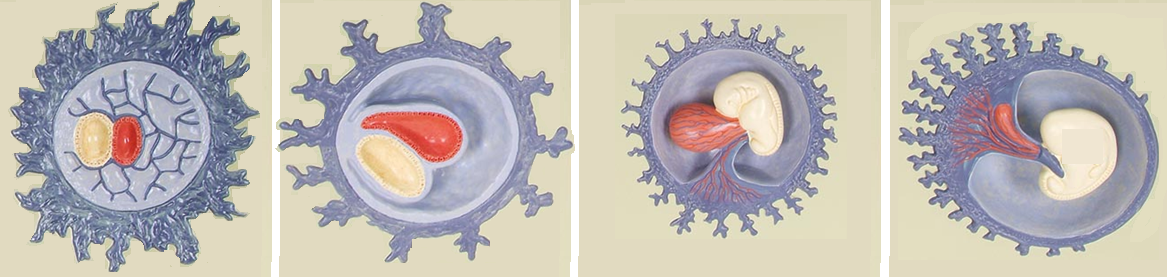 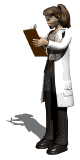 Зарождение новой жизни
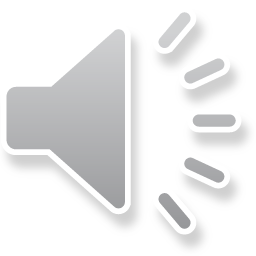 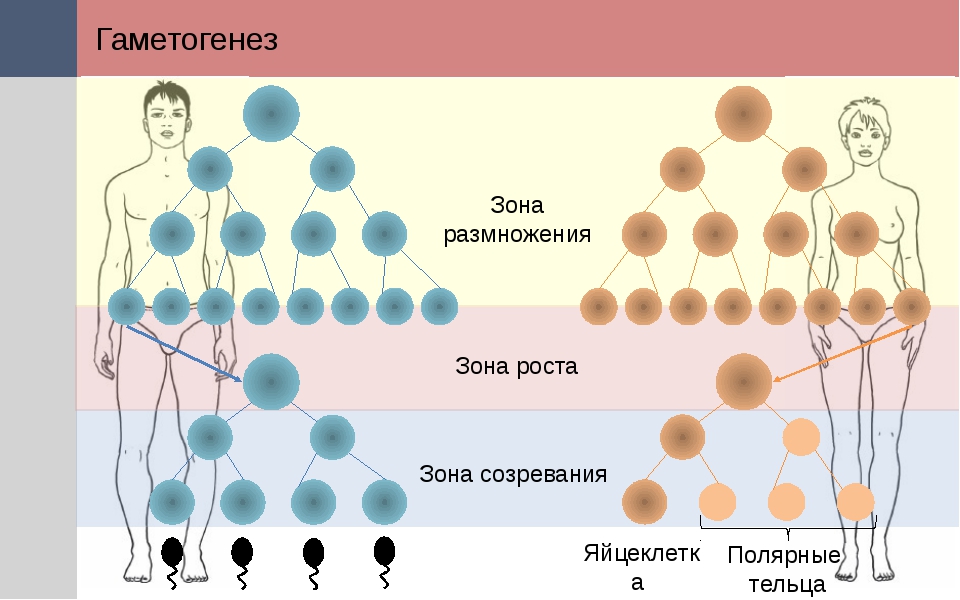 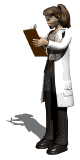 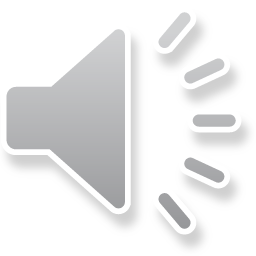 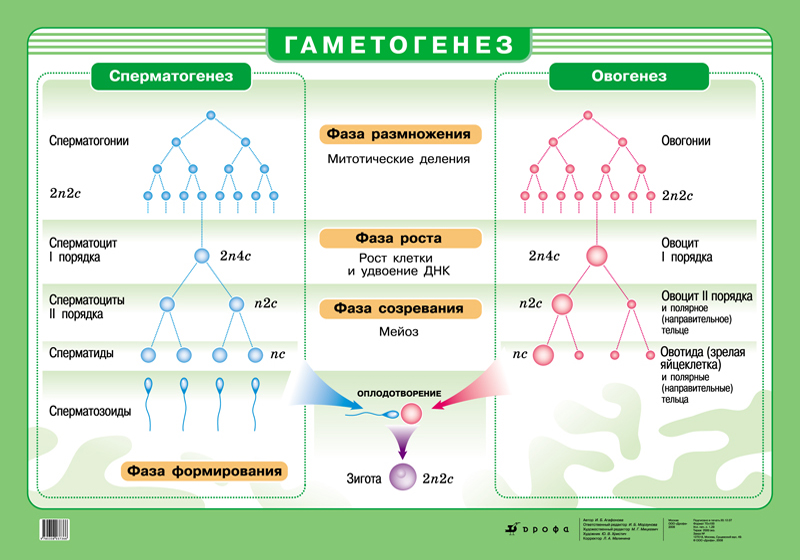 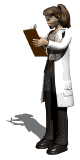 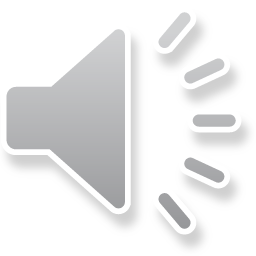 Блестящим доказательством служит сходство зародышей на ранних стадиях развития. Все они имеют хорду, потом позвоночник, жаберные щели одинаковые отделы тела (голову, туловище, хвост).
Хо́рда (греч. Χορδή – «струна́», спинна́я струна́) – длинный эластичный продольный тяж, присущий представителям типа хордовые.
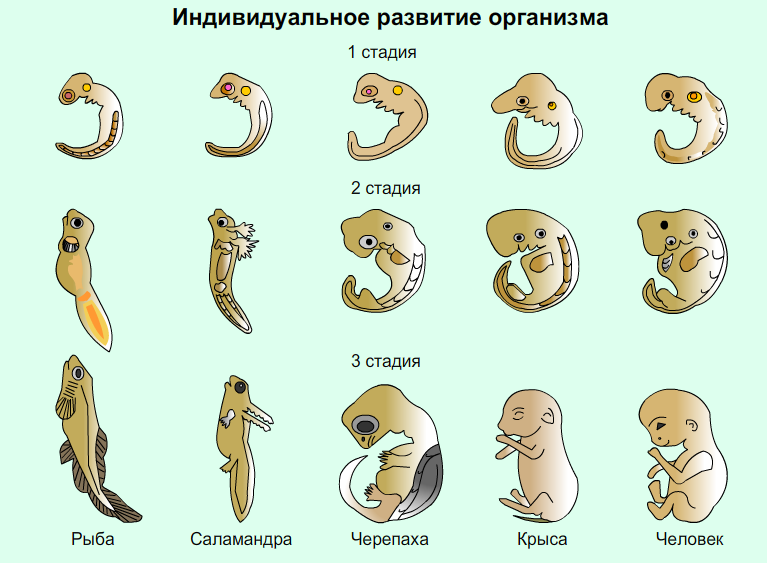 Рыба    Саламандра   Черепаха      Крыса       Человек
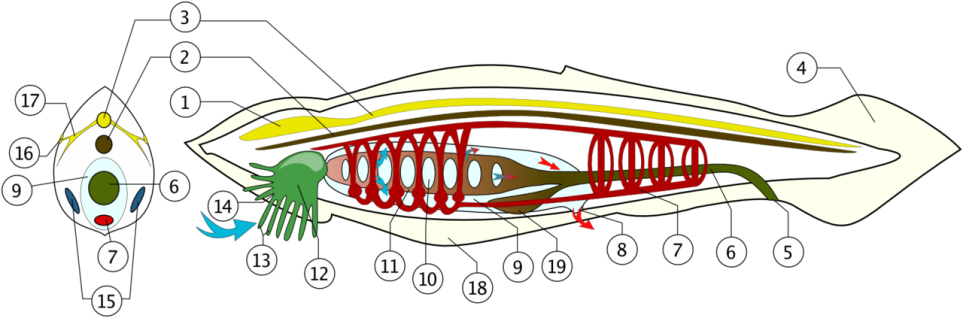 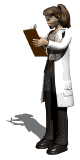 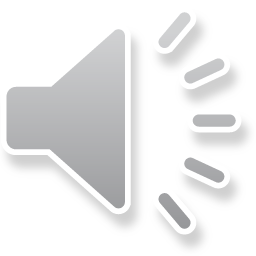 Схема строения ланцетника. Коричневый тяж под номером два – хорда
Закон зародышевого сходства
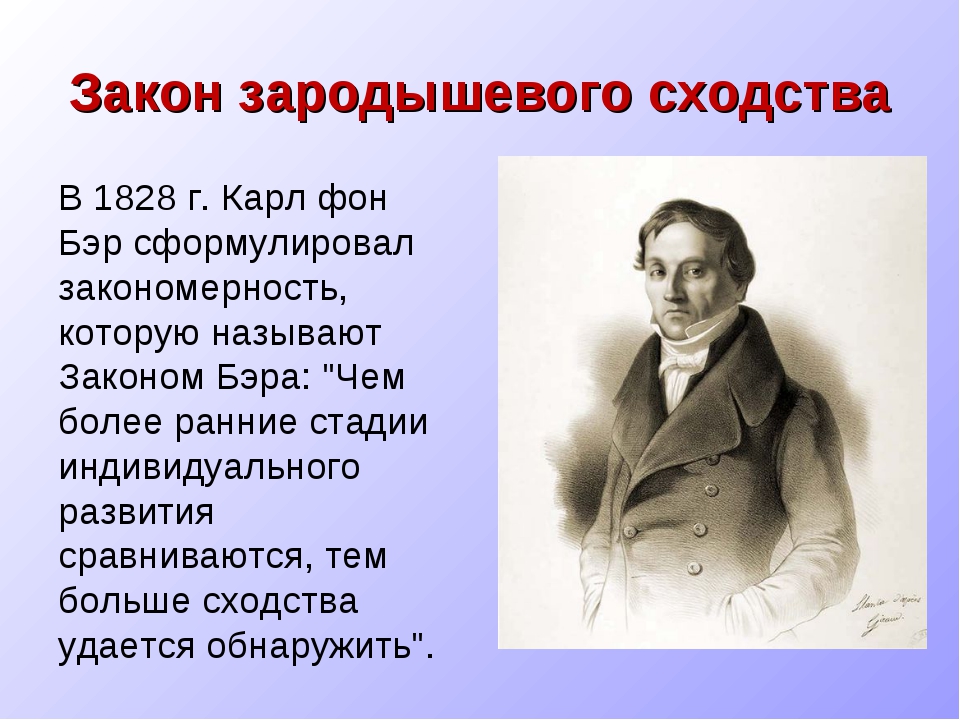 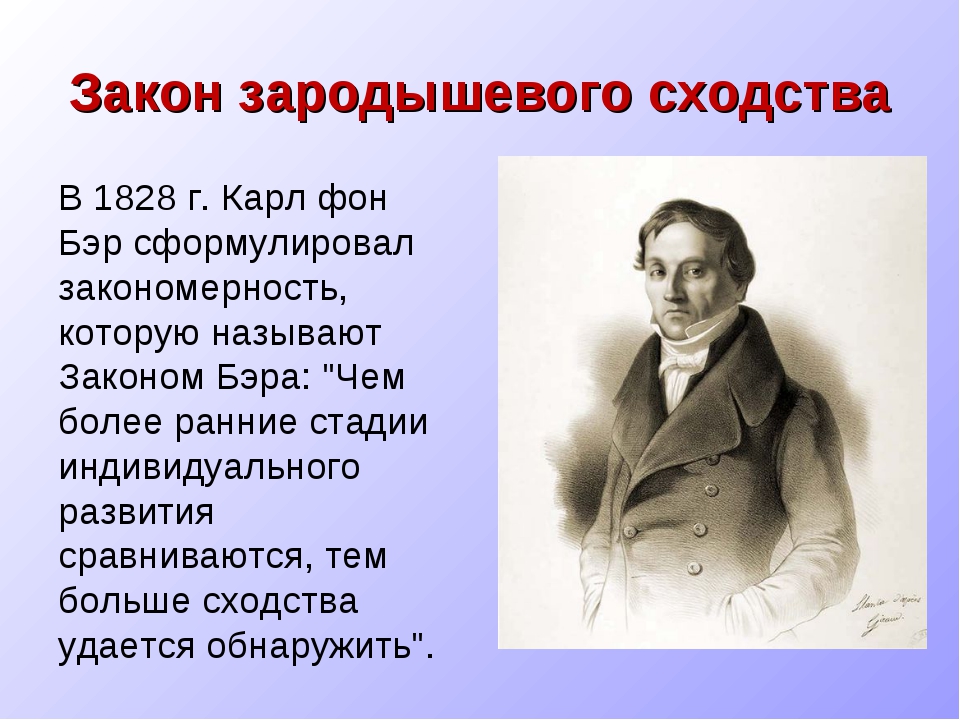 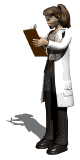 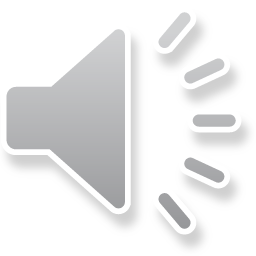 Различия проявляются по мере развития. В начале зародыш приобретает черты характеризующие класс, затем отряд, род и наконец вид, такое последовательное расхождение признаков свидетельствует о происхождении хордовых от общего ствола, давшего в процессе эволюции несколько ветвей.
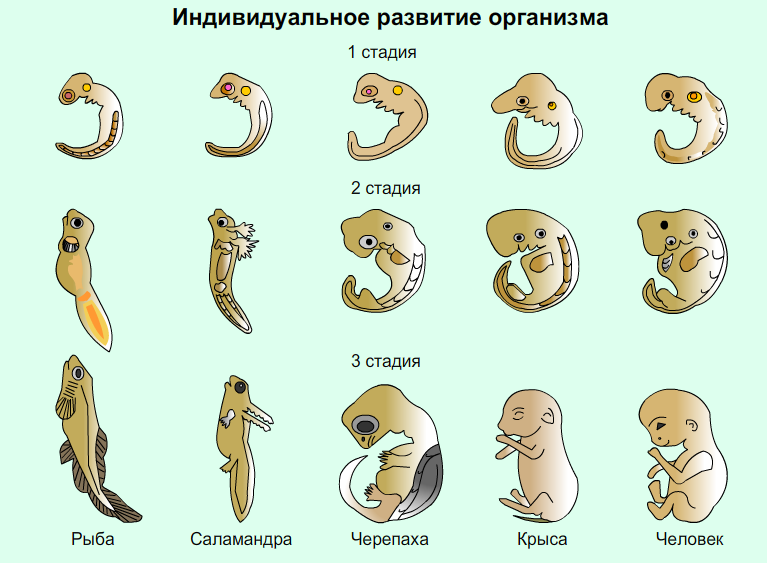 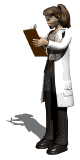 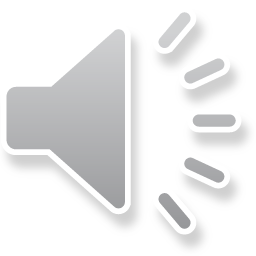 Рыба    Саламандра   Черепаха    Крыса   Человек
Индивидуальное развитие организма
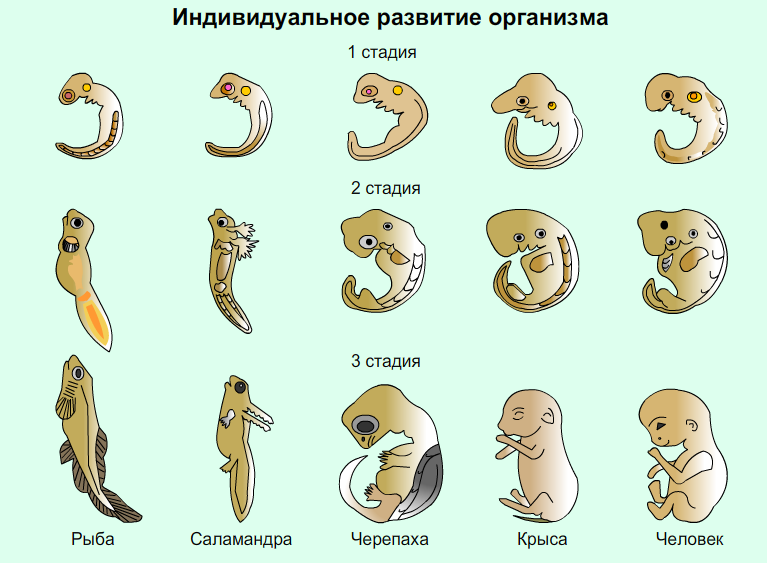 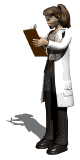 Рыба    Саламандра   Черепаха      Крыса       Человек
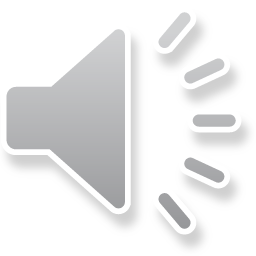 Рассмотрите картинки
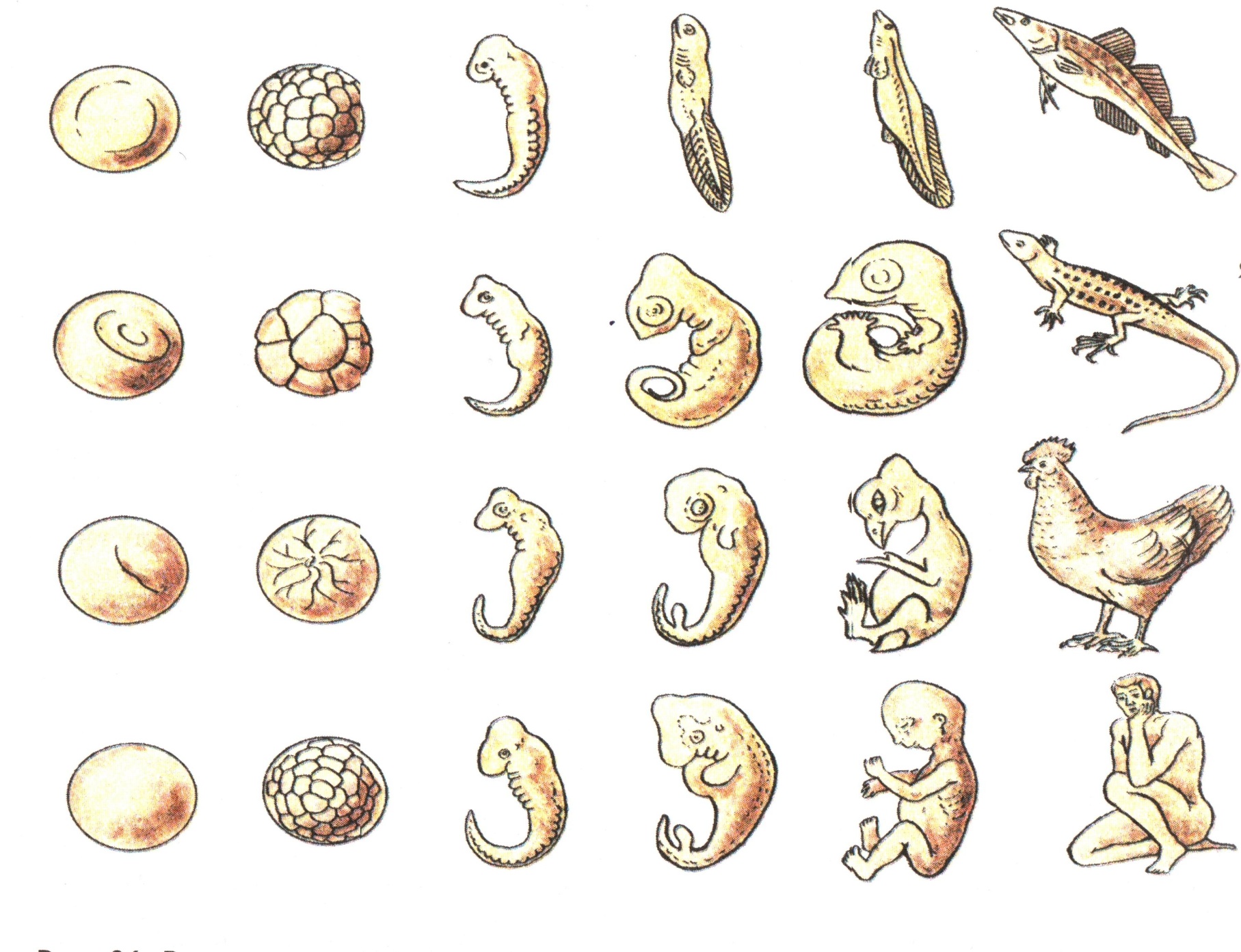 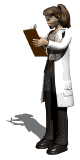 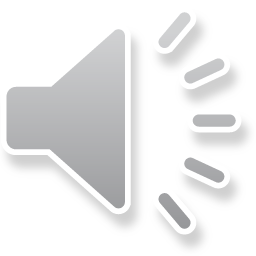 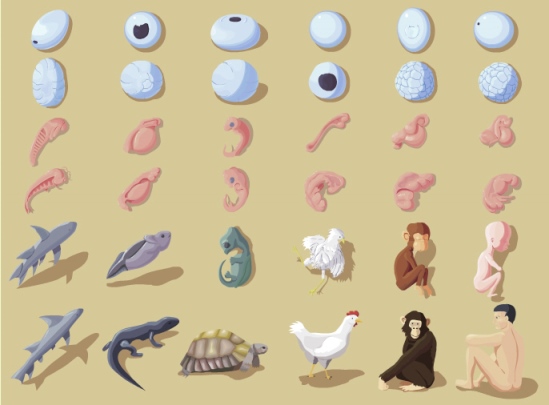 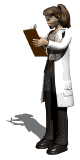 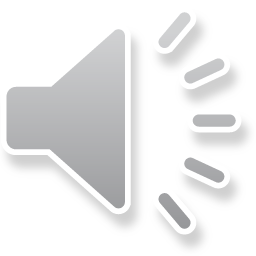 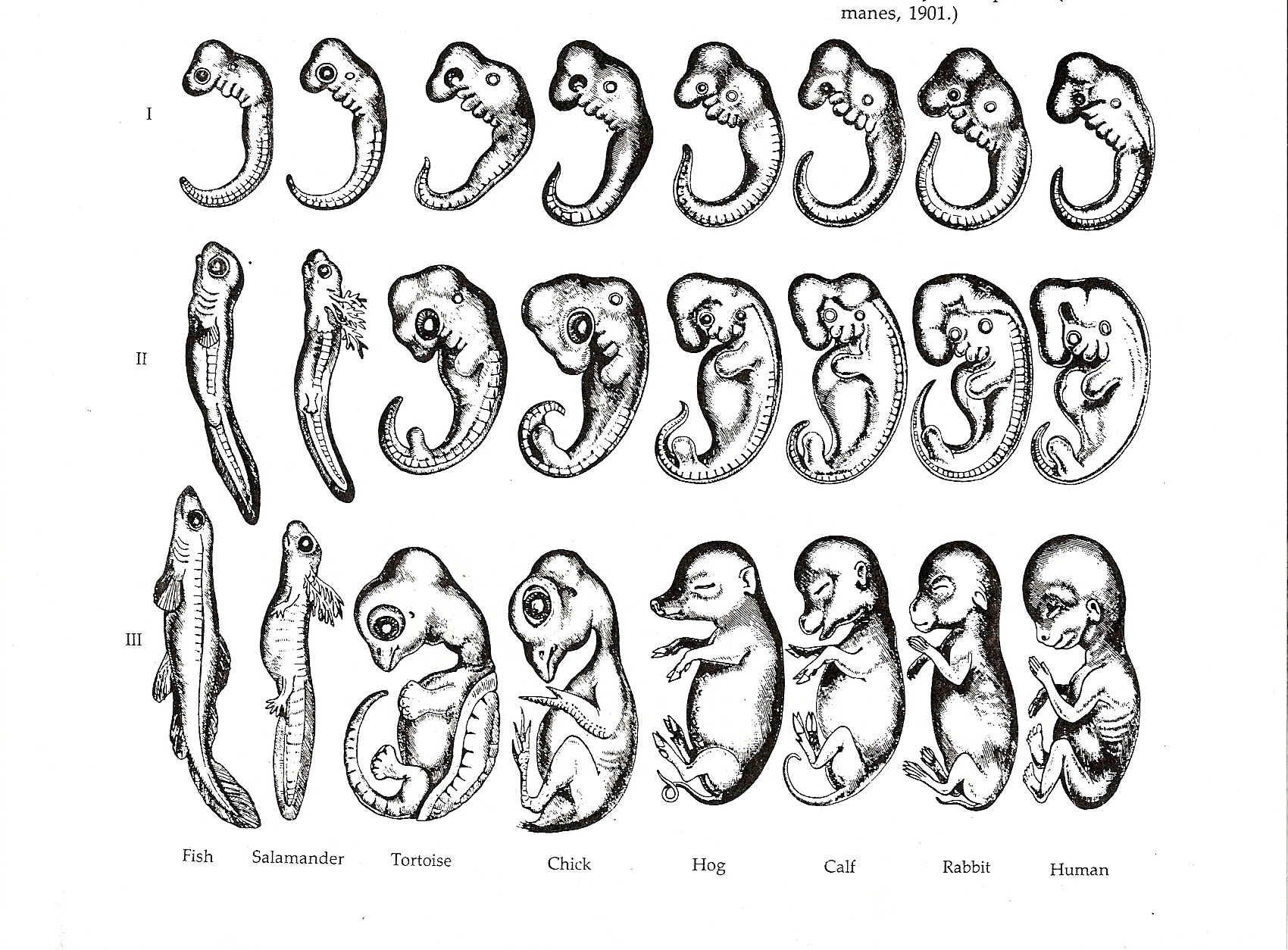 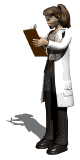 Рыба        Черепаха         Свинья         Кролик
    Саламандра       Курица          Теленок        Человек
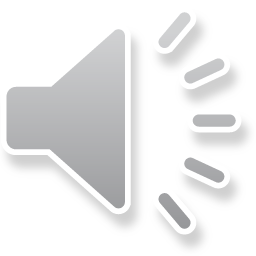 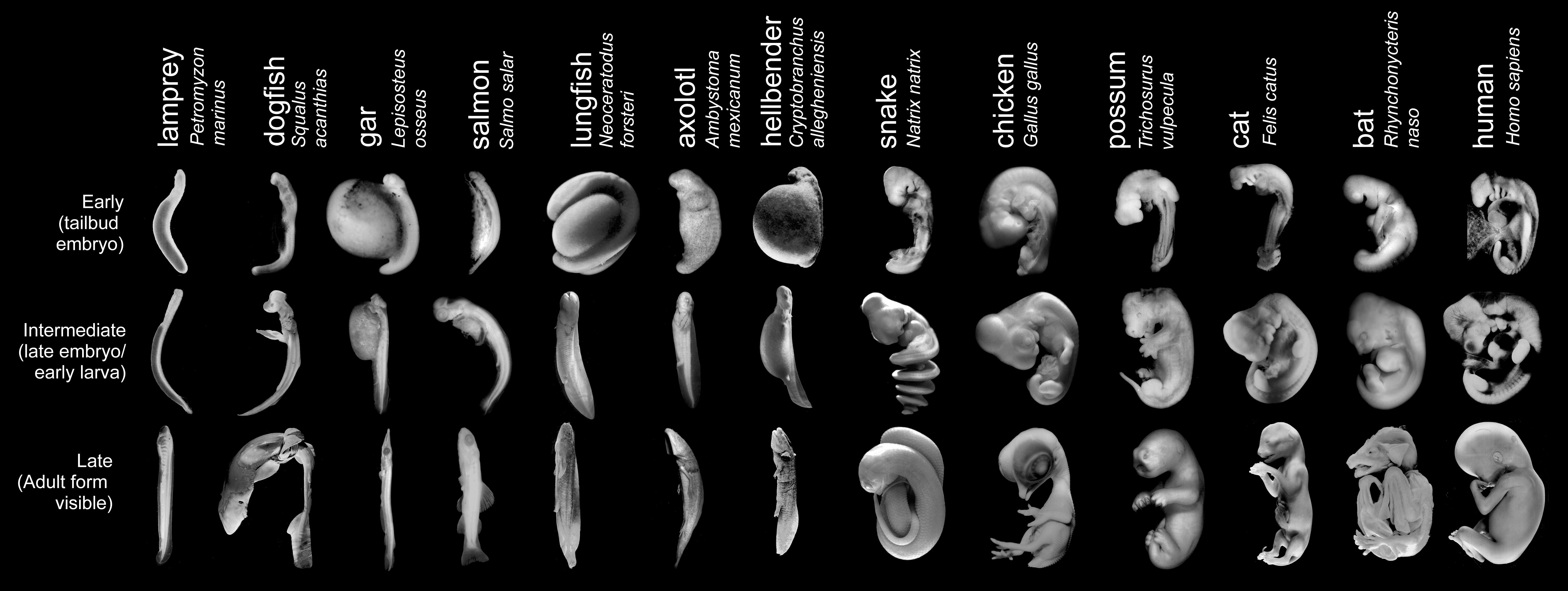 Lamprey – минога, dogfish – акула, gar – гар,  salmon – лосось,  lungfish – двоякодышащие, axolotl – аксолотль, hellbender – … , snake – змея, chicken – цыпленок, possum – опоссум, cat – кошка, bat – летучая мышь, human – человек
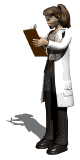 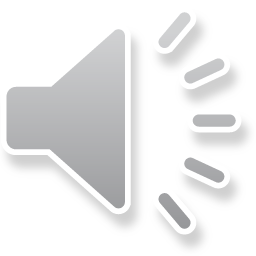 Связь между индивидуальным и историческим развитием организма выразили немецкие ученые Геккель и Мюллер. Генетический закон. Во 2 половине 19 века Геккель и Мюллер установили закон онтогенеза и филогенеза, который получил название биогенетического закона. Индивидуальное развитие особи (онтогенез) кратко повторяет историческое развитие вида.
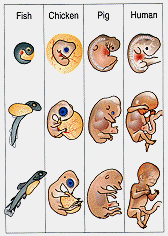 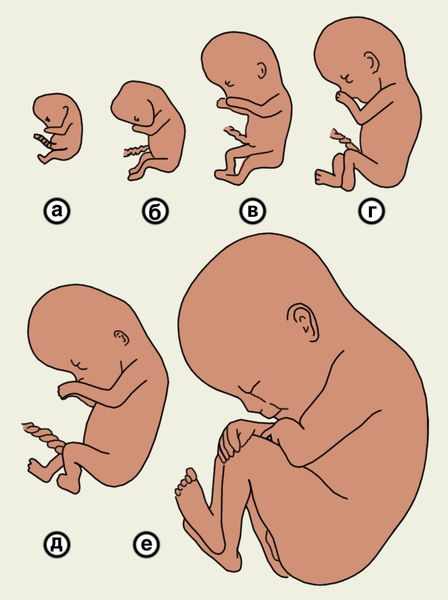 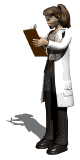 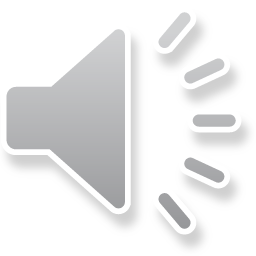 рыба     поросенок
            цыпленок  человек
Онтогене́з – индивидуальное развитие организма, совокупность последовательных морфологи-ческих, физиологических и биохимических преобразований, претерпеваемых организ-мом, от оплодотворения (при половом размножении) или от момента отделения от материнской особи (при бесполом размноже-нии) до конца жизни.
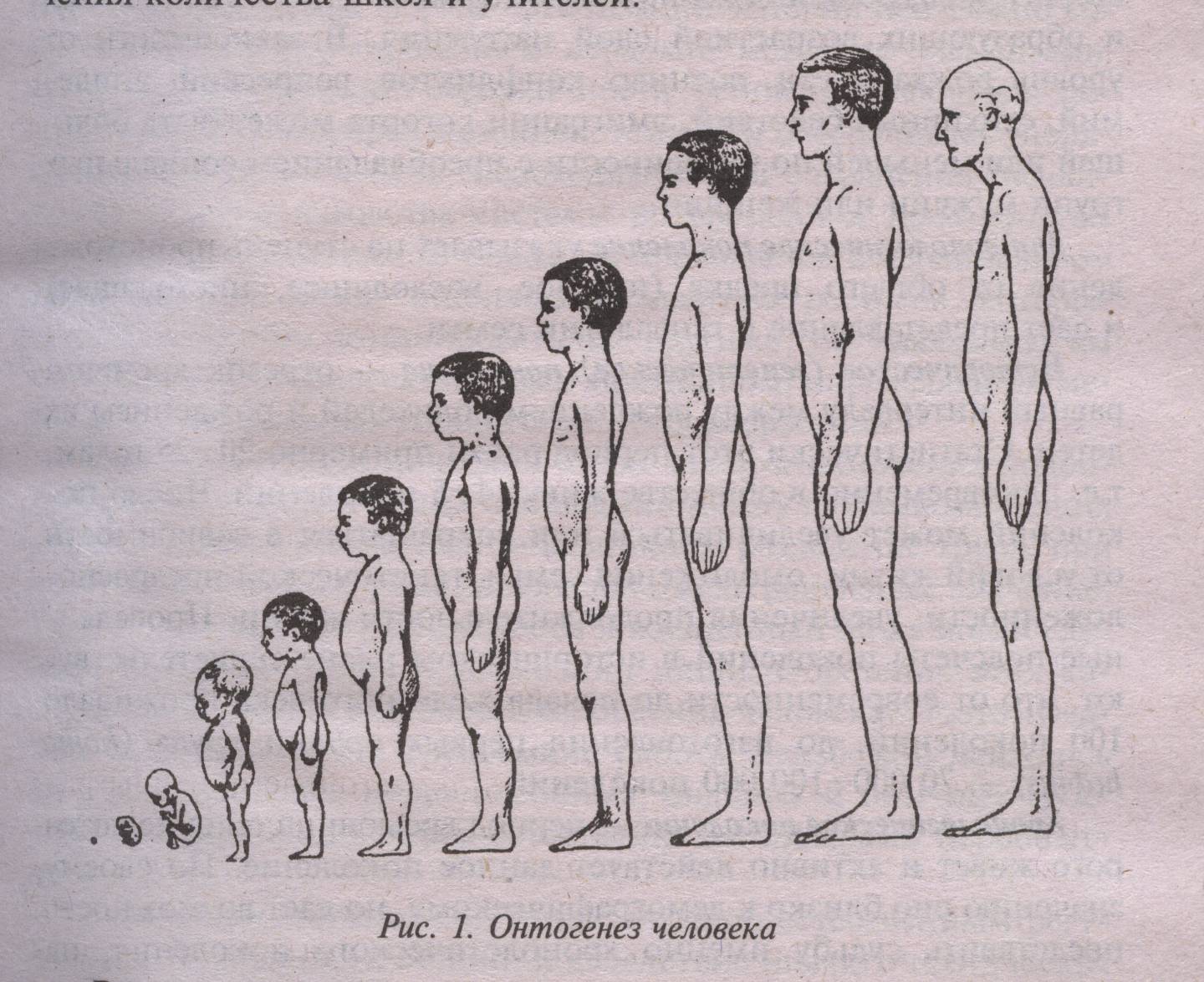 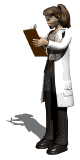 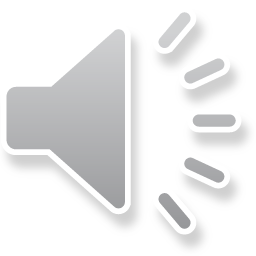 Филогене́з, или филогени́я (др. греч. φῦλον, phylon – племя, раса и др. греч. γενετικός, genetikos – имеющий отношение к рождению) – историческое развитие организмов. В биологии филогенез рассматривает развитие биологического вида во времени. Биологическая классифи- кация основана на филогенезе, но методологически может отличаться от фило-генетического представления организмов.
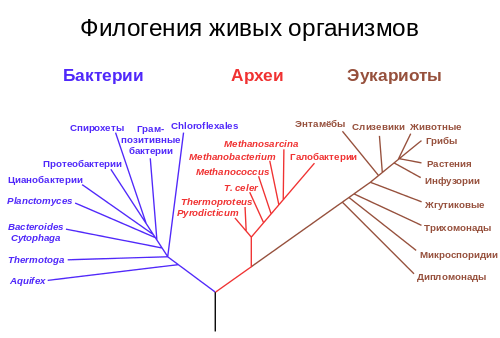 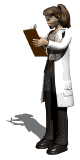 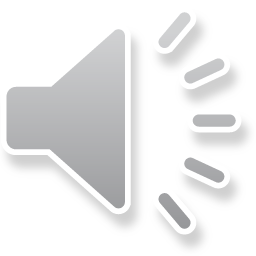 Биогенетический закон 
(закон Геккеля-Мюллера):
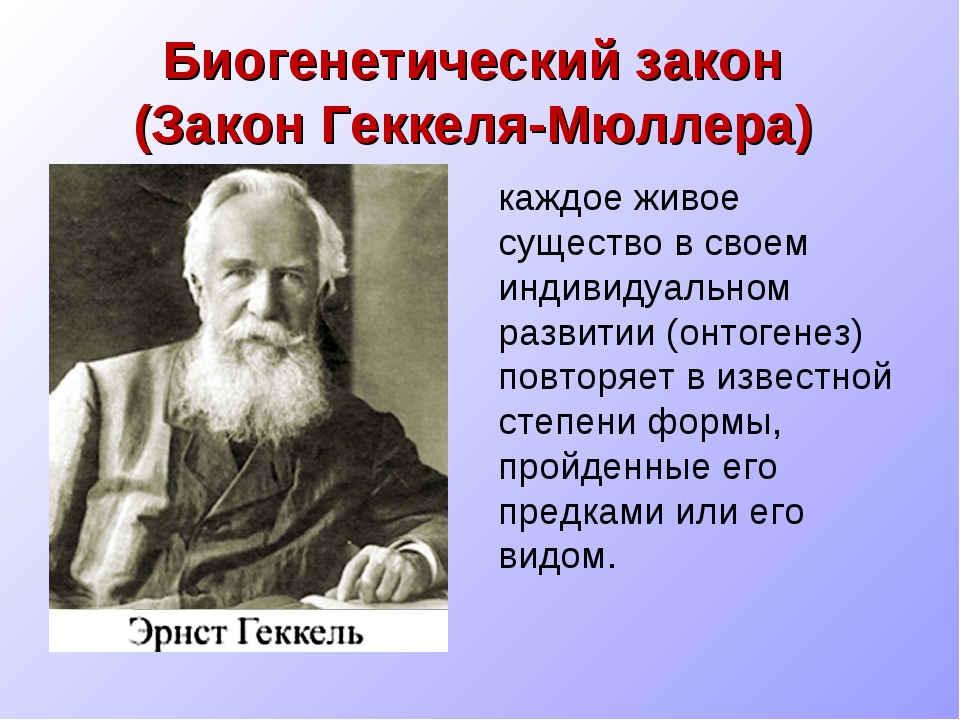 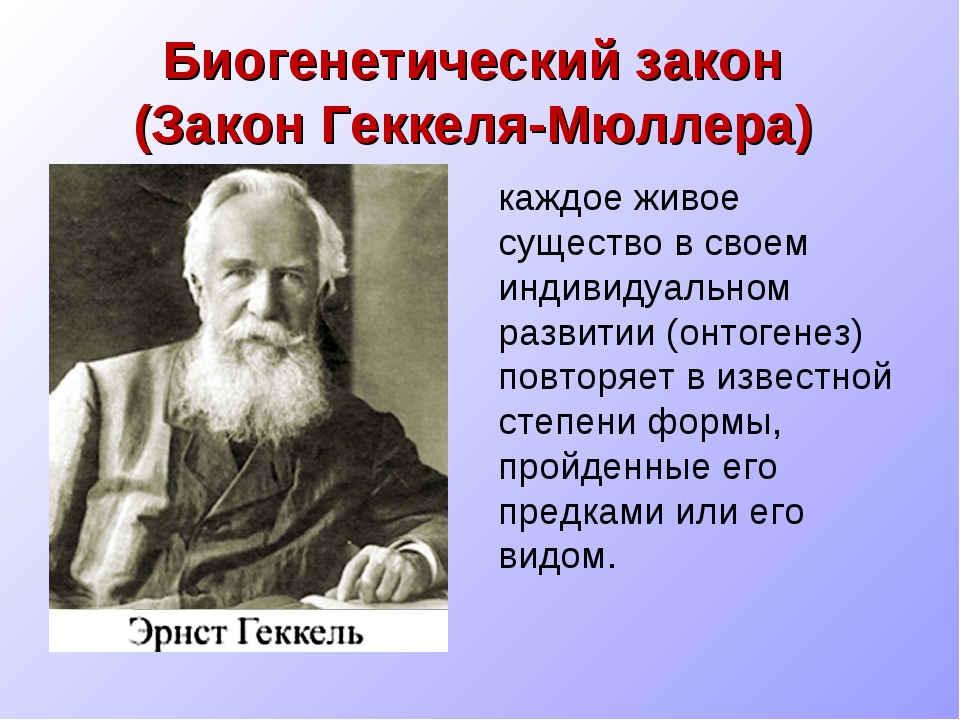 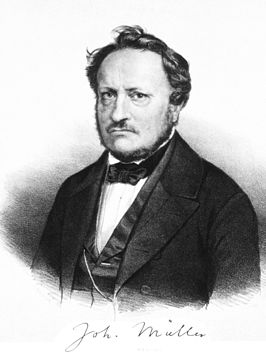 Эрнст Геккель
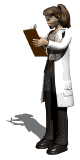 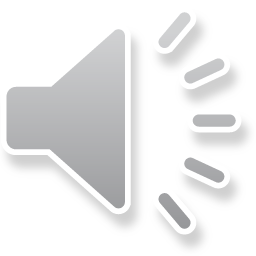 Иоганн Петер Мюллер
Однако за короткий период индивидуального развития особь не может повторить все этапы эволюции, поэтому повторение происходит в сжатой форме с выпадением ряда этапов, кроме того эмбрионы имеют сходство не со взрослыми формами предков, а с их зародышами. Пример: У зародыша образуются жаберные щели и у млекопитающих и у рыб, но у рыб из них получаются жабры, а у млекопитающих другие органы.
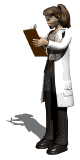 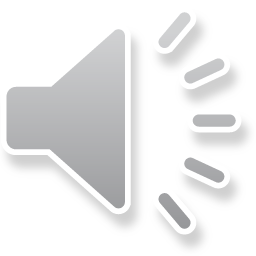 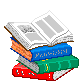 Использованные источники
Мамонтов С.Г., Захаров В.Б. Общая биология: Учебник. – М.: Кнорус, 2016. – 324 с. – (Среднее профессиональное образование).
Мамонтов С.Г., Захаров В.Б. Общая биология: Учебник. – М.: Кнорус, 2015. – 328 с. – (Среднее профессиональное образование).
Шумакова, Е.В. Ботаника и физиология растений: Учебник. – М.: Издательский центр «Академия»,  2015. – 208 с.: ил.
Чернова Н.М., Галушин В.М., Константинов В.М. Экология. 10 – 11 классы: Учебник. – М.: Дрофа, 2015. – 302 с.: ил.
Константинов В.М., Резанов А.Г., Фадеева Е.О, Общая биология. Учебник для СПО. – М.: Издательский центр «Академия», 2014 – 256 с.
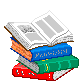 Использованные источники
https://ru.wikipedia.org/wiki/
http://infourok.ru/laboratornaya_rabota_vyyavlenie_priznakov_shodstva_zarodyshey_cheloveka_i_drugih-443925.htm
https://ru.wikipedia.org/Размножение организмов
https://yandex.ru/images/Размножение организмов
https://ru.wikipedia.org/Бесполое размножение
https://yandex.ru/images/Бесполое размножение
https://ru.wikipedia.org/Спорообразование
https://yandex.ru/images/Спорообразование
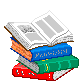 Использованные источники
https://ru.wikipedia.org/Почкование
https://yandex.ru/images/Почкование
https://ru.wikipedia.org/Вегетативное размножение
https://yandex.ru/images/Вегетативное размножение
https://ru.wikipedia.org/Размножение делением 
ttps://yandex.ru/images/Размножение делением
https://ru.wikipedia.org/Индивидуальное развитие организмов
https://yandex.ru/images/Индивидуальное развитие организмов
https://ru.wikipedia.org/ Нарушения в развитии организмов
ttps://yandex.ru/images/ Нарушения в развитии организмов
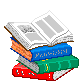 Использованные источники
https://kto-sdajot-jege-po-biologii-sjud.webnode.ru/ontogenez-/
https://lediinter.net/narusheniya-razvitiya-ploda.html
https://ru.wikipedia.org/wiki/
http://infourok.ru/laboratornaya_rabota_vyyavlenie_priznakov_shodstva_zarodyshey_cheloveka_i_drugih-443925.htm
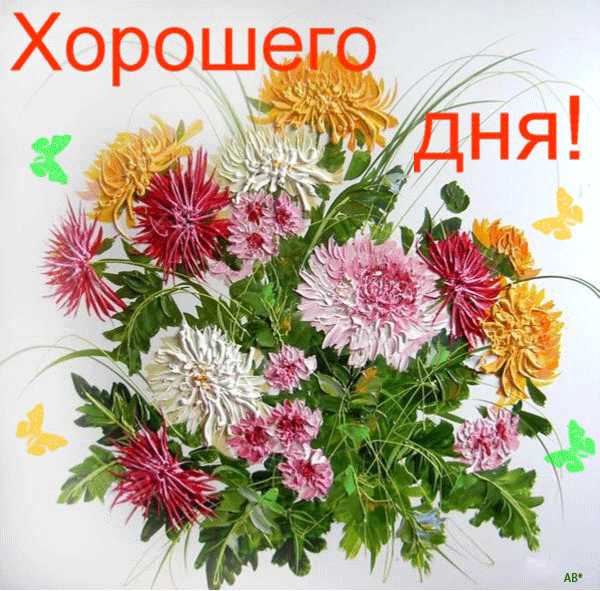 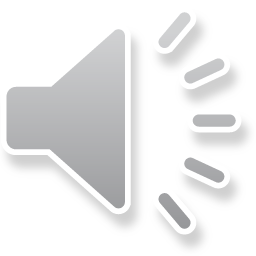